LES PROBLEMATIQUES ACTUELLES ET LES NOUVEAUX ENJEUX DE LA DISTRIBUTION
SELECTIVE
Joseph Vogel
27 juin 2024
PLAN
PLAN DE L’INTERVENTION

	Introduction

Nouveaux enjeux et problématiques actuelles de l’organisation d’un réseau de distribution sélective

Nouveaux enjeux et problématiques actuelles de la vie du contrat de distribution sélective
2
INTRODUCTION
INTRODUCTION
3
INTRODUCTION
Définition : 

Distribution sélective : « Un système de distribution dans lequel le fournisseur s’engage à ne vendre les biens ou les services contractuels, directement ou indirectement, qu’à des distributeurs sélectionnés sur la base de critères définis, et dans lequel ces distributeurs s’engagent à ne pas vendre ces biens ou ces services à des distributeurs non agréés sur le territoire réservé par le fournisseur pour l’exploitation de ce système».

Règlement restrictions verticales n°2022/720 du 10 mai 2022 – Article 1 g) – entré en vigueur le 1er juin 2022
4
INTRODUCTION
Caractéristiques :
un système de distribution,
dans lequel le fournisseur s’engage à ne vendre les biens ou les services contractuels, directement ou indirectement, qu’à des distributeurs sélectionnés sur la base de critères définis,
et dans lequel ces distributeurs s’engagent à ne pas vendre ces biens ou ces services à des distributeurs non agréés.
5
INTRODUCTION
Deux grandes formes de distribution sélective :
la distribution sélective qualitative,
la distribution sélective qualitative et quantitative.
6
INTRODUCTION
La distribution sélective qualitative :
Le fournisseur ne vend ses produits ou services qu’à des revendeurs qui remplissent des critères qualitatifs ;
La distribution sélective qualitative n’impose pas de limitation directe au nombre de revendeurs agréés ; 
Tant que les trois critères Metro (CJCE, 25 octobre 1977, Metro SB – Grossmärkte GmbH & Co KG / Commission) sont remplis, on considère que la distribution sélective purement qualitative ne relève pas de l’article 101, para 1 du TFUE, car la réduction de concurrence intra-marque associée à la distribution sélective est compensée par l’amélioration de la concurrence inter-marques sur le plan de la qualité.
7
INTRODUCTION
Critères Metro :
la nature des biens ou services en question doit être telle qu’un système de distribution sélective est nécessaire
(ex : produits de haute qualité ou technicité, biens de luxe résultant de leurs caractéristiques matérielles ou de leur sensation de luxe),
les revendeurs doivent satisfaire à des critères objectifs de nature purement qualitative qui sont fixés de manière uniforme pour tous les revendeurs potentiels et appliqués de façon non discriminatoire,
les critères définis ne doivent pas aller au-delà de ce qui est nécessaire.
8
INTRODUCTION
Exemples :
Distribution de parfums,
de cosmétiques,
de bijoux,
de montres,
Réparation automobile,
Plus généralement, recours à la distribution sélective qualitative pour les  produits ou services pour lesquels une distribution sélective est possible et pour lesquels le fournisseur détient plus de 30 % de parts de marché et ne peut pas mettre en place de sélection quantitative pour bénéficier de l’exemption par catégorie.
9
La distribution sélective qualitative et quantitative :
Elle ajoute à la distribution sélective qualitative des critères qui limitent plus directement le nombre potentiel de revendeurs agréés en imposant par exemple :
un niveau de vente minimal ou maximal,
ou un nombre de revendeurs agréés (numerus clausus)
Exemples :
distribution de véhicules automobiles neufs
distribution de camions
10
INTRODUCTION
Différence de la distribution sélective avec les autres formes de distribution : Avantages et inconvénients
11
INTRODUCTION
Le Règlement 2022/720 en date du 10 mai 2022 définit « un système de distribution exclusive » comme « un système de distribution dans lequel : (2 conditions cumulatives)
« le fournisseur alloue un territoire ou un groupe de clients à titre exclusif à lui-même ou à un nombre maximal de cinq acheteurs 
et restreint la possibilité de tous ses autres acheteurs de vendre activement sur le territoire exclusif ou au groupe de clients exclusif. »
12
INTRODUCTION
13
INTRODUCTION
14
INTRODUCTION
Deux problématiques se posent éventuellement, en particulier dans l’architecture de la distribution :
A-t-on intérêt à distribuer ses produits par des distributeurs sélectifs ou à les vendre directement par des agents commerciaux ?
Quelles sont les contraintes en cas de transformation de distributeurs sélectifs en agents commerciaux ?
15
INTRODUCTION
16
Première partie 

NOUVEAUX ENJEUX ET PROBLEMATIQUES ACTUELLES DE L’ORGANISATION D’UN RESEAU DE DISTRIBUTION SELECTIVE
17
PLAN
A. Les principales questions qui se posent actuellement dans le cadre de l’organisation d’un réseau de distribution sélective
B. L’organisation du réseau à l’épreuve des contentieux
18
PLAN
Questions se posant dans le cadre de l’organisation du réseau : 

Pourquoi avoir recours à la distribution sélective ?
Pourquoi est-il indispensable d’interdire la revente hors réseau en distribution sélective ?
Quel type de distribution sélective choisir ?
Quels sont les critères de licéité de la distribution sélective qualitative ?
Et ceux de la distribution sélective qualitative et quantitative ?
Peut-on panacher les deux types de distribution sélective, qualitative et quantitative pour certains produits ou services contractuels, qualitative pour d’autres ?
Peut-on adopter un système de distribution sélective à plusieurs niveaux ?
Peut-on pratiquer un système de double distribution, avec des ventes directes aux clients finals parallèlement aux ventes des distributeurs sélectifs ?
Peut-on adopter la distribution sélective dans certains pays et la distribution exclusive dans d’autres ?
Le recours à la distribution sélective qualitative et quantitative dans les DOM est-il contraire à la loi Lurel ?
19
I. L’organisation d’un réseau de distribution sélective
Pourquoi avoir recours à la distribution sélective ?
► Un mode de distribution très prisé et répandu
par les marques de luxe
Permet une vente avec un service de qualité et des conseils aux clients
Permet de différencier les produits de luxe d’autres produits => amélioration de la réputation de la marque
Permet de gérer la rareté
Permet d’avoir un réseau de distributeurs compétents
et par les fabricants de produits présentant une certaine technicité
► Un système qui a su s’adapter aux évolutions du marché
20
I. L’organisation d’un réseau de distribution sélective
Pourquoi faut-il impérativement interdire la revente hors réseau en distribution sélective ?
Exemple classique d’externalité horizontale négative lorsque l’effort de service consenti par un distributeur profite à ses concurrents.
Le distributeur sélectif augmente ses coûts et donc ses prix en proposant un service à ses clients (vendeurs qualifiés, produits de démonstration, catalogues, etc.)
Si son concurrent ne fournit pas ce service et n’en supporte pas les coûts, il peut vendre le produit à un prix de détail plus faible tout en réalisant des profits supérieurs à ceux du distributeur fournissant le service.
Risque de free riding ou de passager clandestin : le client ira se renseigner chez le distributeur rendant le service et ira acheter le produit chez le free rider.
Une restriction verticale entre le fournisseur et ses distributeurs permet de remédier à cette inefficience : il suffit que le fournisseur ne livre que les distributeurs qui assurent le service et leur interdise de revendre à des distributeurs ne rendant pas le service pour que le free riding disparaisse.
21
I. L’organisation d’un réseau de distribution sélective
Quel type de distribution sélective choisir ?

Distinction entre la sélection purement qualitative et la sélection quantitative

Distribution qualitative: les produits sont vendus à des distributeurs répondant à des critères qualitatifs tels que la formation des vendeurs, les services fournis et la gamme des produits commercialisés. Une telle sélection ne tombe pas sous le coup de l'article 101 du TFUE. 

Distribution quantitative: outre les critères qualitatifs, le fournisseur recourt à des critères quantitatifs c'est-à-dire qui limitent directement le nombre de distributeurs (par ex: quotas de ventes minimaux ou maximaux, détermination du nombre de distributeurs).
22
I. L’organisation d’un réseau de distribution sélective
Quels sont les critères de licéité de la distribution sélective qualitative ?

Les conditions pour qu’un réseau de DS échappe au principe prohibitif

CJCE, 25 oct. 1977, aff. 26/27, Metro : « à condition que le choix des revendeurs s'opère en fonction des critères objectifs de caractère qualitatif relatifs à la qualification professionnelle du revendeur, de son personnel et de ses installations, que ces conditions soient fixées d'une manière uniforme à l'égard de tous les revendeurs potentiels et appliqués de façon non discriminatoire ».

Critères repris par l’arrêt Coty : 6 déc. 2017, aff.C-230/16

Critères également appliqués en France (Cass. Com. 18 déc. 2012, n°11-27.342 ; CA Paris, pôle 5 chambre 4, 21 octobre 2020, n°18/27620)
23
I. L’organisation d’un réseau de distribution sélective
La qualité des produits ou services
La nature des biens ou services en question doit être telle qu’un système de distribution sélective est nécessaire.
Largement admis pour les produits de luxe (caractéristiques et/ou sensation de luxe) ou de haute qualité ou technicité
Ex. de produits de luxe : parfums et produits cosmétiques
Ex. de produits de haute technicité : produits électro-ménagers de haute qualité et fiabilité, matériels de motoculture qui nécessitent, en raison de leur technicité et dangerosité, des services d’assistance et de conseil, téléviseurs haut de gamme dotés de fonctionnalités avancées.
24
I. L’organisation d’un réseau de distribution sélective
Haute technicité (Comm. CE n°75-73 du 13 décembre 1974 BMW) en raison de la complexité
Luxe (« aura de prestige »), tels que des parfums  (TPI CE 12 déc. 1996, aff. T-19/92, YSL,   T—88/92, Givenchy) 
Parfois les deux (aff. Porsche, CA Paris 9 janv. 2019, n°16/25000)
On constate une tendance à un élargissement: 
Bière en fût (soins particuliers pour en préserver la qualité)
Jeans haut de gamme (Com. 11 janv. 2005, n°02-10566)
Commercialisation de la presse écrite (CJCE, SA Binon & Cie contre SA Agence et messageries de la presse, 3 juillet 1935, aff. 243/83; CJCE, 16 juin 1981, Salonia c/ Poidomam et Baglieri, aff. 126/80 : conditions d’assortiments, de stockage, de reprise des invendus …)
25
I. L’organisation d’un réseau de distribution sélective
Des critères objectifs de caractère qualitatif, fixés d'une manière uniforme à l'égard de tous les revendeurs potentiels et appliqués de façon non discriminatoire :

Les revendeurs répondent à des critères objectifs de caractère qualitatif : relatifs à la qualification professionnelle du revendeur, de son personnel et de ses installations.
Exemples :  
Haute technicité
Critères relatif à la qualification professionnelle : aptitude à vendre dans de bonnes conditions ou à assurer un SAV
Installations : atelier pour l’entretien et la réparation
Luxe : localisation et installation du point de vente, mais attention à la condition de proportionnalité, à la décoration du magasin (« sensation de luxe »)
26
I. L’organisation d’un réseau de distribution sélective
Revendeurs justifiant du respect de critères objectifs de nature qualitative qui sont fixés de manière uniforme pour tous les revendeurs potentiels et appliqués de façon non discriminatoire (qualité de la distribution)
Aucune forme de commercialisation ne doit être exclue a priori (pas d’exclusion par principe de la grande distribution, V. TPI, 12/12, 1996, Leclerc).
Vente par des distributeurs exclusifs ?
Cumul autorisé par les LD en-dessous des seuils de parts de marché sous réserve que les ventes actives et passives entre membres du réseau agréé et à l’égard des consommateurs finals ne soient pas limitées (+ possibilité de prévoir une clause contractuelle de non-concurrence limitée à 5 ans).
27
I. L’organisation d’un réseau de distribution sélective
Vente uniquement par des commerçants spécialisés ?
Mal vu par les autorités de concurrence car jugé discriminatoire (ex. notion de commerce traditionnel de produits de luxe susceptible d’exclure les formes modernes de distribution, pas proportionnée à l’objectif recherché).
Vente par des pharmaciens ou des pharmacies d’officine ?
En l’absence de législation exigeant la commercialisation de produits cosmétiques et d’hygiène corporelle par des officines de pharmacie, le refus d’agréer d’autres formes de commerce remplissant les conditions d’agrément a été jugé anticoncurrentiel (TPICE, 27 févr. 1992, aff. T-19/91, Vichy). Idem pour le critère d’agrément consistant à exiger sur le lieu de vente la présence d’une personne diplômée en pharmacie (CJUE, 13 oct. 2011, Pierre Fabre, aff. C-439-09).
28
I. L’organisation d’un réseau de distribution sélective
Exclusion de la vente par correspondance ?
Mal vue en général par les autorités de concurrence.
Exclusion des ventes par Internet ?
Il est interdit d’interdire la vente par internet à des distributeurs sélectifs. En revanche, il est possible d’exclure les pure players en exigeant un magasin physique pour pouvoir vendre sur Internet.
Exclusion des ventes en grande surface ?
Seules des raisons objectives peuvent justifier l’exclusion de la grande distribution du réseau. Si elle est apte à préserver l’image de marque du produit, elle doit être agréée.
La Cour de cassation a estimé que la commercialisation de produits cosmétiques de luxe selon les techniques de la grande distribution n’est pas incompatible avec un système de distribution sélective.
Idem pour des montres de luxe si l’hypermarché dispose d’un espace séparé dédié exclusivement à la bijouterie, respecte les critères et est doté d’une caisse particulière.
29
I. L’organisation d’un réseau de distribution sélective
Critères relatifs à la qualité du point de vente :
Espace spécifique réservé aux produits pour en préserver l’image de qualité
Vitrine extérieure si non disproportionné
Locaux dont le standing et l’environnement correspondent au prestige de la marque
Environnement intérieur satisfaisant pour l’image des produits
Qualités du distributeur :
Personnel qualifié
Capacité du distributeur de rendre certains services à la clientèle, dès lors que ce critère est appliqué objectivement
30
I. L’organisation d’un réseau de distribution sélective
Les critères définis ne doivent pas aller au-delà de ce qui est nécessaire
Ex.: une interdiction faite par un fournisseur de produits de luxe à ses distributeurs agréés de recourir de façon visible à des plateformes en ligne tierces peut être jugée appropriée, pour autant que le fournisseur autorise les distributeurs à faire de la publicité par l’intermédiaire d’Internet sur des plateformes tierces et à utiliser des moteurs de recherche en ligne, de telle sorte que les clients soient normalement en mesure de trouver l’offre internet des distributeurs agréés.
31
I. L’organisation d’un réseau de distribution sélective
Les critères définis ne doivent pas aller au-delà du nécessaire

Exemples : 
- Exigence d’un SAV pour des produits non réparables
- Exiger une « localisation centrale » alors que cela n’a aucune incidence sur la commercialisation
32
I. L’organisation d’un réseau de distribution sélective
Conséquence : si ces critères sont remplis, le système de distribution sélective échappe à l’interdiction, sans même nécessiter une exemption.

Quid sinon ?
33
I. L’organisation d’un réseau de distribution sélective
Quid en présence de restrictions supplémentaires significatives allant au-delà de celles précitées ?
 système de distribution probablement prohibé au titre de l’article 101§1 TFUE
 toute justification devra être considérée à l’aune de l’article 101§3 du TFUE 
exemption collective => règlement n°2022/720  supposera des parts de marché ≤ 30 % + absence de restrictions caractérisées ; ou 
exemption individuelle

Cela peut concerner :
Des accords prévoyant des critères quantitatifs (i)
Des accords prévoyant d’autres restrictions ou ne respectant pas les conditions de proportionnalité par exemple (ii)
34
I. L’organisation d’un réseau de distribution sélective
Les autres restrictions : parfois exemptables, parfois non

 Exemptables : Obligations pour les revendeurs 
Liées aux achats : 
acheter des quantités minimum (quota admis si raisonnable)
proposer une gamme convenue de produits
se réassortir
Liées à la revente : 
Montant minimum de revente (si pas d’élimination des fournisseurs concurrents)
Possibilité d’exemption par catégorie d’une sélection quantitative en dessous du seuil de 30%  

 Non exemptables : 
Les obligations portant sur le prix de revente
L’interdiction de recourir à internet
L’interdiction de revendre à des distributeurs sélectionnés
35
I. L’organisation d’un réseau de distribution sélective
Quels sont les critères de licéité de la distribution sélective qualitative et quantitative ?

Évolution historique inverse du droit européen et du droit français de la concurrence
Droit européen : d’abord fortement réticent à l’égard des critères quantitatifs, ensuite de plus en plus favorable, par le biais de l’exemption individuelle (déc. Comm. N°70/488/CEE, 28 oct. 1970, Omega) et in fine, liberté totale d’y recourir sans avoir à justifier de leur bien-fondé en-deçà de 30% de parts de marché
Droit français : licéité reconnue très tôt par la Cour de cassation des critères quantitatifs, puis raidissement de la jurisprudence avec contrôle de proportionnalité rigoureux
36
I. L’organisation d’un réseau de distribution sélective
Faut-il respecter les mêmes conditions que celles attachées à la distribution sélective qualitative ?
Réponse autrefois positive de certaines juridictions françaises (Com., 28 juin 2005, no 04-15.279, Bull. civ. IV, no 139 ; SA Garage Grémeau c/ SA Daimler Chrysler : contrôle le caractère objectif des critères) 
Jurisprudence désormais obsolète: position contraire exprimée par la CJUE en matière de distribution automobile, transposable à toute forme de distribution sélective quantitative: 
CJUE, 14 juin 2002, aff. C-158/11, Auto 24 SARL c/ Jaguar Land Rover :
 « Par les termes « critères définis » (…) il y a lieu d'entendre, s'agissant d'un système de distribution sélective quantitative au sens de ce règlement, des critères dont le contenu précis peut être vérifié. Pour bénéficier de l'exemption prévue par ledit règlement, il n'est pas nécessaire qu'un tel système repose sur des critères qui sont objectivement justifiés et appliqués de façon uniforme et non différenciée à l'égard de tous candidats à l'agrément. »
37
I. L’organisation d’un réseau de distribution sélective
La sélection quantitative est soumise à deux exigences : le promoteur du réseau doit avoir clairement indiqué : 
les conditions quantitatives ; et 
les modalités d’application du numerus clausus

La limitation quantitative du nombre de distributeurs peut reposer sur les facteurs locaux de commercialité ou la densité de population mais risque d’insécurité juridique > les autorités de la concurrence risquent de contrôler l’opportunité du choix de la tête de réseau > plutôt recourir à des critères objectifs : 
Ex. : plafond national du nombre de distributeurs accompagné de leur répartition par villes
illustration : 1 point de vente pour 500 000 habitants (Com, 28 juin 2005 n°04-15.279) ; ou
illustration: 100 distributeurs pour la France (numerus clausus) implantés dans X zones
38
I. L’organisation d’un réseau de distribution sélective
Peut-on panacher les deux types de distribution sélective, qualitative et quantitative pour certains produits ou services contractuels, qualitative pour d’autres ?

Oui, c’est très fréquent en pratique.
Exemple dans l’automobile :
Recours à la distribution sélective qualitative et quantitative pour la distribution de véhicules neufs,
Recours à la distribution sélective qualitative pour la réparation agréée.
39
I. L’organisation d’un réseau de distribution sélective
Peut-on adopter un système de distribution sélective à plusieurs niveaux ?

Oui
Entre fabricant et détaillants
Entre fabricant et importateurs ou grossistes
Entre grossistes et détaillants

Attention :
La restriction des fournitures croisées entre les membres du système de distribution sélective qui agissent à des niveaux commerciaux identiques ou différents constitue une clause noire privative du bénéfice de l’exemption par catégorie (article 4 (c) ii. du règlement 2022/720)
40
I. L’organisation d’un réseau de distribution sélective
Peut-on pratiquer un système de double distribution avec des ventes directes aux clients finals parallèlement aux ventes des distributeurs sélectifs ?

Oui, la double distribution est exemptée (considérant 12, et article 2, par. 4, du Règlement 2022/720). Cependant, l'échange d'informations dans un réseau de franchise n'est pas exempté par ce règlement. 
Attention à la problématique des échanges d’informations en cas de double distribution et plus largement des restrictions de concurrence interdites au niveau horizontal (cf. jurisprudence danoise Hugo Boss).
41
I. L’organisation d’un réseau de distribution sélective
Peut-on pratiquer un système de double distribution avec des ventes directes aux clients finals parallèlement aux ventes des distributeurs sélectifs ?

Considérant 13 et article 2, par. 4 et 5, du Règlement sur les échanges d’informations en cas de distribution duale : admission des échanges d’informations lorsque l’échange d’informations est à la fois directement lié à la mise en œuvre de l’accord vertical et nécessaire pour améliorer la production ou la distribution des produits ou services contractuels par les parties. 
Le chapitre 6 sur les échanges d'informations a presque été entièrement réécrit dans les nouvelles lignes directrices car il était apparu, lors de l'évaluation des précédentes que les anciennes lignes directrices nécessitaient une mise à jour pour s'adapter à l'heure du numérique. 
Le 21 juillet 2023, la Commission Européenne a adopté de nouvelles lignes directrices applicables aux accords de coopération horizontales ayant un éventuel impact sur la double distribution.
42
I. L’organisation d’un réseau de distribution sélective
Peut-on adopter la distribution sélective dans certains pays et la distribution exclusive dans d’autres ?

Un même produit peut-il être considéré comme exigeant une distribution qualitative sur un marché et non qualitative sur un autre ? Oui.
Problème de la cohabitation de régimes différents permettant des ventes parallèles en provenance de pays soumis à un régime vers les pays soumis à un autre régime en contravention avec les règles de distribution du pays de destination.
43
I. L’organisation d’un réseau de distribution sélective
En cas de recours à des systèmes de distribution différents selon les Etats membres, le nouveau règlement sur les restrictions verticales prévoit :
Un système de protection des distributeurs sélectifs des Etats sélectifs contre les ventes actives ou passives des distributeurs exclusifs et de leurs clients à des distributeurs non agréés situés sur un autre territoire sur lequel le fournisseur exploite un système de distribution sélective pour les biens ou services contractuels (Règlement, art. 4, b, ii ) ;
Et un système de protection des revendeurs exclusifs contre les ventes actives réalisées par des distributeurs sélectifs ou leurs clients sur un autre territoire ou à une clientèle que le fournisseur s’est réservés ou qu’il a alloués exclusivement à un acheteur ou à un nombre limité d’acheteurs.
44
I. L’organisation d’un réseau de distribution sélective
Le recours à la distribution sélective qualitative et quantitative dans les DOM est-il contraire à la loi LUREL ?
Contexte :
Dernièrement, certains revendeurs hors réseau ont argué, dans le cadre d’actions judiciaires, que la conclusion d’un contrat de distribution sélective qualitative et quantitative bénéficiant de l’exemption par catégorie avec un seul distributeur agréé situé dans un DOM constituait une violation de l’article L. 420-2-1 du Code de commerce. 
Pour mémoire, l’article L. 420-2-1 du Code de commerce, introduit par la loi LUREL, prohibe les accords exclusifs d’importation dans les DOM. 
Cet argument vise à contester la licéité du réseau de distribution sélective mis en place par un constructeur ou un importateur et pourrait donc potentiellement mettre en échec une action dirigée contre des revendeurs hors réseau.
45
I. L’organisation d’un réseau de distribution sélective
Art. L.420-2-1 Code de commerce : « Sont prohibés, dans les collectivités relevant de l'article 73 de la Constitution et dans les collectivités d'outre-mer de Saint-Barthélemy, de Saint-Martin, de Saint-Pierre-et-Miquelon et de Wallis-et-Futuna, les accords ou pratiques concertées ayant pour objet ou pour effet d'accorder des droits exclusifs d'importation à une entreprise ou à un groupe d'entreprises. 
Est également prohibé dans les collectivités mentionnées au premier alinéa du présent article le fait, pour une entreprise exerçant une activité de grossiste importateur ou de commerce de détail ou pour un groupe d'entreprises dont au moins une des entités exerce une de ces activités, d'appliquer à l'encontre d'une entreprise dont elle ne détient aucune part du capital des conditions discriminatoires relatives à des produits ou services pour lesquels existe une situation d'exclusivité d'importation de fait. »

Art. L.420-3 Code de commerce : « Est nul tout engagement, convention ou clause contractuelle se rapportant à une pratique prohibée par les articles L.420-1, L.420-2,  L.420-2-1 et L.420-2-2. »
46
I. L’organisation d’un réseau de distribution sélective
Application de la loi LUREL par l'Adlc :
Décision 23-D-02 du 08 mars 2023
Décision n°20-D-16 du 29 octobre 2020 
Décision n°19-D-20 du 8 octobre 2019
Décision n°18-D-21 du 8 octobre 2018
Décision n°18-D-03 du 20 février 2018
Décision n°17-D-14 du 27 juillet 2017
Décision n°16-D-15 du 6 juillet 2016, confirmée par Paris du 20 février 2020 (une simple exclusivité de fait ne suffit pas mais un accord peut être prouvé par des preuves directes ou par un faisceau d'indices)
Arrêt approuvé par Com., 26 janvier 2022, n°20-14000 
Décision n°15-D-14 du 10 septembre 2015
47
I. L’organisation d’un réseau de distribution sélective
Problématiques posées par l'interdiction des exclusivités d'importation: 

Inconvénients et effets pervers du point de vue économique et commercial: 
Coûts de transaction 
Désincitation à investir 
Précarisation des relations et insécurité juridique
48
I. L’organisation d’un réseau de distribution sélective
Une conception erronée à plusieurs égards
Le droit de la concurrence de l’Union est pleinement applicable aux départements d’Outre-mer (articles 355 et 349 du TFUE).
L’application du droit national de la concurrence ne peut pas entraîner l’interdiction d’accords qui sont exemptés par un règlement d’exemption pour l’application de l’article 101, par. 3 du TFUE. 
Un contrat de distribution sélective, y compris qualitative et quantitative, qui repose sur un principe de liberté de vente active et passive, ne saurait être assimilé à un contrat d’importation ou de distribution exclusive sur un territoire (qui doit comporter une protection contre les ventes actives des autres territoires exclusifs).
49
I. L’organisation d’un réseau de distribution sélective
Prochaines étapes
Il s’agit d’un argument dangereux qui pourrait risquer de limiter les possibilités d’action en revente hors réseau contre les distributeurs hors réseau situés dans les DOM. 
Cette question devra être éclaircie par les autorités et juridictions dans les mois ou années à venir (ex : Autorité de la concurrence, CJUE). 
 Décision contraire (non contrariété avec le droit européen) : Paris, 9 juin 2022, n°20/16288 mais solution très discutable
Un avis de l’Autorité de la concurrence a été rendu sur le sujet, et conclut à la validité du contrat de distribution sélective qualitative et quantitative en cause au regard des articles 101 TFUE et L.420-1 du Code de commerce, en reconnaissant qu’il n’enfreint pas la loi LUREL. Cependant, l’Autorité refuse de statuer sur la contrariété de la loi LUREL au droit européen.
La Commission a été alertée sur cette pratique dans le cadre de la consultation publique relative au mini-règlement automobile mais il n’est pas certain qu’elle se prononce sur la validité de cet argument.
50
PLAN
L’organisation du réseau à l’épreuve du contentieux
Deux difficultés actuelles en particulier : 
La preuve de l’existence et de la licéité du réseau
La question de l’étanchéité du réseau
51
I. L’organisation d’un réseau de distribution sélective
La preuve de l’existence et de la licéité du réseau

le fournisseur a la charge de la preuve de l’existence et de la licéité de son système de distribution sélective pour agir contre un tiers portant atteinte au réseau,
tant devant le juge des référés que devant le juge du fond,
au moment des faits litigieux.
52
I. L’organisation d’un réseau de distribution sélective
En pratique, la preuve de l’existence et de la licéité peut être difficile :
Un contrat-type ne suffit pas, il faut justifier des contrats individuels appliqués au territoire concerné
Exemple récent : Paris, 3 nov. 2021, Modz / Davimar, n°18/27259 : la conclusion d’un  contrat en France ne peut suffire à établir l’existence d’un réseau de distribution sélective au moment des faits litigieux.
Le règlement restrictions verticales peut faciliter la tâche, mais il faut justifier du bénéfice des parts de marché inférieures à 30% ainsi que de l’absence de restrictions caractérisées
Comme l’a indiqué la doctrine, tout se passe en fait « comme s’il existait une présomption d’illicéité du réseau que la tête de réseau doit renverser en démontrant méthodiquement qu’elle remplit toutes les conditions de licéité ».
53
I. L’organisation d’un réseau de distribution sélective
Compétence du juge des référés sur l’appréciation de la licéité d’un réseau de distribution sélective selon la Cour de cassation.
Exemple récent, aff. VGF / First Occasions
Action contre un revendeur hors réseau présumé
Trib. mixte de commerce de Fort-de-France, réf. 31 mars 2022, n°2021/2994 : « le juge de céans n’estime pas disposer des éléments suffisants aux fins de s’assurer de la licéité du réseau qu’entend protéger la requérante avec les exigences posées par les dispositions ci-dessus rappelées au regard des contrats de distributeur qu’elle verse et de la spécificité du marché guadeloupéen, préalable cependant indispensable aux fins de pouvoir apprécier le bien-fondé des demandes portées par la société VGF ».
Demande d’avis à l’ADLC.
54
I. L’organisation d’un réseau de distribution sélective
Principales clauses restrictives à éviter pour arriver à démontrer la licéité du réseau :
Les clauses de prix imposés
L’interdiction des livraisons croisées
L’interdiction des importations parallèles et des ventes passives 
L’interdiction des ventes sur internet
La restriction des promotions et des soldes 
L’interdiction de distribuer des marques concurrentes dénommées
55
I. L’organisation d’un réseau de distribution sélective
L’étanchéité du réseau

Le concept d’étanchéité (Lückenlosigkeit), qui a été développé en Allemagne dans le cadre du droit de la concurrence déloyale, implique que le fabricant ne vende que par l’intermédiaire de distributeurs agréés et prouve, pour bénéficier de l'action contractuelle ou de l’action en concurrence déloyale, qu’il fait respecter son système en agissant contre les revendeurs hors réseau et leurs fournisseurs.
56
I. L’organisation d’un réseau de distribution sélective
En droit français, la licéité du réseau n’est pas subordonnée à la preuve de son étanchéité effective.
Seule l’étanchéité juridique est exigée et conditionne l’opposabilité aux tiers du système de distribution sélective.
Cependant, le fournisseur engage sa responsabilité envers les membres du réseau si, alerté sur des reventes hors réseau illégales, il demeure passif.
57
I. L’organisation d’un réseau de distribution sélective
En droit européen, l’étanchéité effective ne constitue pas une condition de sa validité ni un préalable à son opposabilité : 
Autonomie du droit de la concurrence par rapport au droit de la concurrence déloyale
Opposition aux systèmes rigides et fermes
Difficulté pratique de faire respecter l’étanchéité
Simple exigence d’étanchéité juridique posée par l’article 1er g) du règlement n°2022/720
58
I. L’organisation d’un réseau de distribution sélective
Application de ces principes par la jurisprudence nationale et européenne. 

- L’étanchéité de fait du réseau n’est pas une condition de validité de la distribution sélective (Com., 5 juillet 2017, n° 14-16737)
- CJCE 25 oct. 1977, Metro : « tout système de distribution fondé sur une sélection des points de vente de distribution implique nécessairement, à peine de n’avoir aucun sens, l’obligation pour les grossistes faisant partie du réseau de n’approvisionner que des revendeurs agréés »
59
I. L’organisation d’un réseau de distribution sélective
- Le fabricant est uniquement tenu d’apporter la preuve de l’étanchéité juridique et non pratique de son réseau i.e. en produisant un contrat-type interdisant à ses distributeurs de s’approvisionner et de revendre hors réseau (CA Chambéry, ch. com., 24 février 2009 n°07-02631 ; CA Colmar, ch. civ. 1 A, 22 mars 2021 n°17/02203) 
 Au contraire, il n’est pas tenu d’établir que des mesures ont été prises pour assurer l’étanchéité du réseau ou que l’interdiction contractuelle des ventes hors réseau a été appliquée 

- La validité du réseau de DS n’est pas subordonnée à une étanchéité parfaite: l’existence de failles dans le réseau et la présence de distributeurs parallèles ne sont pas de nature à empêcher la démonstration de la licéité du réseau (CA Colmar, ch. civ. 1 A, 22 mars 2021 n°17/02203 ).
60
I. L’organisation d’un réseau de distribution sélective
- De même, le défaut d’étanchéité du réseau ne se déduit pas du seul fait qu’un fournisseur autorise exceptionnellement ses grossistes à vendre à des revendeurs non encore agréés (CA Paris, 12 octobre 2005, n°05-04311). 

- En revanche, il peut entraîner sa responsabilité en cas de signalement de reventes hors réseau sans réaction de sa part. 

- En cas de manquement, possible résiliation du contrat
61
I. L’organisation d’un réseau de distribution sélective
L’organisation de l’étanchéité 

Sur le plan contractuel, les contrats de distribution sélective contiennent en général: 
une clause par laquelle le fournisseur s'engage à ne vendre les produits qu'aux distributeurs agréés ; et 
une clause par laquelle les distributeurs agréés s'engagent à ne pas vendre les produits à des distributeurs non agréés. 

Clauses validées par l’article 4 c) du Règlement 2022/720
62
I. L’organisation d’un réseau de distribution sélective
Position du nouveau règlement 2022/720

Le règlement 2022/320 consacre la validité des clauses d’interdiction de revente hors réseau en matière de distribution sélective (art. 4, c, i)) 

L’interdiction de revente hors réseau sur un territoire réservé à un réseau de distribution sélective peut être stipulée dans un contrat avec un distributeur exclusif ou un acheteur du fournisseur (art. 4, b, ii et 4, d, ii)) 

Nouveauté : le règlement prévoit la possibilité que l’interdiction de revente hors réseau vise le cocontractant du fournisseur, ainsi que le sous-acquéreur
63
I. L’organisation d’un réseau de distribution sélective
Moyens précontentieux de contrôle de l’étanchéité

Ces moyens sont en principe licites : 
« Les obligations acceptées en matière de contrôle, tant qu'elles ne dépassent pas le but recherché, ne sauraient constituer par elles-mêmes une restriction de concurrence mais forment l'accessoire de l'obligation principale dont elles contribuent à assurer l'application » 
(CJCE 25 oct. 1977, Metro I, aff. 26/76)
64
I. L’organisation d’un réseau de distribution sélective
Exemples: 
organiser régulièrement des campagnes de sensibilisation auprès des détaillants agréés
surveillance permanente des sites et points de revente et envoi systématique de lettres de mise en demeure en cas de vente parallèle
codage / marquage des produits, pour connaître l'origine des produits vendus hors réseau
contrôle de la facturation du distributeur agréé
autres moyens plus indirects: 
Limiter la garantie contractuelle aux seuls distributeurs sélectionnés
Uniformisation des prix
Mettre en avant les risques inhérents à un achat sur le « marché gris » pour le consommateur, afin d'en diminuer l'attractivité
65
I. L’organisation d’un réseau de distribution sélective
Les actions contentieuses contre les tiers en défense du réseau : la question de la lutte contre la distribution parallèle illégale

Les ventes accomplies par de simples particuliers ne sont pas susceptibles de constituer une violation de l’interdiction de revente hors réseau
Com., 3 mai 2012, 11-10.508, à propos de ventes sur ebay (ebay contre LVMH)

Le principe est celui de la licéité de la revente hors réseau i.e. que LA REVENTE PARALLELE N’EST PAS INTERDITE EN SOI en vertu du principe de l’effet relatif des contrats
66
I. L’organisation d’un réseau de distribution sélective
Hypothèses :  Des distributeurs non sélectionnés s’approvisionnent auprès :

de distributeurs sélectionnés (ou du fournisseur!) qui auraient violé le contrat ; ou
de distributeurs sélectionnés qui croient vendre à un consommateur (bonne foi) ; ou 
d’un vendeur situé sur un marché où le réseau de distribution sélective n’a pas été implanté
67
I. L’organisation d’un réseau de distribution sélective
a) Une condition à l’action en cas de revente hors réseau : la preuve de la validité du réseau

 Pour pouvoir agir, le promoteur du réseau doit toujours établir la licéité de son réseau (Rappel par Cass. Com., 21 juin 2011, n°09-70.304 ; Cass. Com., 6 déc. 2016, n°15-12.437)
CA Paris Pôle 5 chambre 5, 27 mars 2014, n°10/19766: Le fournisseur, sur lequel pèse la charge de la preuve de la licéité de son réseau, doit apporter des éléments permettant de définir le marché pertinent ainsi que sa position sur ce marché.
CA Paris, 1-2, 19 nov. 2020, n°19/20354 : l’existence et la licéité d’un réseau de distribution sélective ne peuvent s’apprécier qu’au regard de contrats de distributions effectivement conclus et comportant une date antérieure aux faits litigieux
Parfois échec : Cour d'appel de Paris, 25 mai 2016, n°14/03918

En pratique, le règlement restrictions verticales facilite la tâche du promoteur du réseau qui bénéficie d’une exemption de plein droit lorsque les parts de marché du fournisseur et du distributeur sont inférieures à 30%

La doctrine a pu affirmer avec réalisme que dans la jurisprudence, tout se passe en fait « comme s'il existait une présomption d'illicéité du réseau que la tête de réseau doit renverser en démontrant méthodiquement qu'il remplit toutes les conditions de licéité » (Behar-Touchais)

 Mais cette preuve peut se déduire d’une validation déjà obtenue d’une autorité de concurrence
68
I. L’organisation d’un réseau de distribution sélective
b) Les différents fondements possibles à une action 

Possible d’agir sur le terrain: 
De la concurrence déloyale ; 
Du droit des marques ; 
Du délit de publicité trompeuse ; 
Du droit des pratiques restrictives de concurrence 

Selon D. et N. Ferrier, évolution de la jurisprudence > trois cas de figure constatés : 
Condamnation du revendeur hors réseau ; 
Protection du revendeur hors réseau ; 
Tolérance du revendeur hors réseau (influence droit UE)
69
I. L’organisation d’un réseau de distribution sélective
Jurisprudence récente:
Paris, 5-4, 23 janvier 2019, n°17-00035: E Nova / LVMH, Tag Heuer: la commercialisation de montres de luxe sur un site internet avec des promotions et dans des emballages dégradés porte atteinte à l’image de marque des produits.

Paris, 1-3, 20 février 2019, n°18-27907, PSA et Automobiles Citroën / MA Pièces Autos Bretagne : la revente, par un distributeur agréé de pièces de rechange, des produits contractuels à un tiers hors réseau qui ne les utilise pas pour réparer des véhicules mais pour les commercialiser en masse sur internet justifie la résiliation immédiate du contrat (approuvé par Cass. com., 4 déc. 2019).

Paris, 5-4, 3 novembre 2021, n°18/27259 :  le mandataire d’un revendeur agréé s’approvisionne régulièrement auprès du distributeur agréé l’ayant mandaté, en raison de l’absence d’acquisition pour son compte et donc de transfert de propriété à son bénéfice.
70
I. L’organisation d’un réseau de distribution sélective
Jurisprudence récente :
Paris, 5-4, 9 novembre 2022, n°21/00180, HUSQVARNA / Brico Privé: condamnation du revendeur hors réseau à 500.000 euros de dommages et intérêts.  

Cass. com., 11 janvier 2023, n° 21-21.847 : Les ventes réalisées sur une plateforme en ligne par de simples particuliers ne sont pas susceptibles de constituer une violation d'une interdiction de revente hors réseau de distribution sélective au sens de l'article L. 442-2 du Code de commerce, susceptible d'engager la responsabilité de la plateforme.

CA Montpellier, 11 janvier 2024, n° 23/02154: "il résulte des développements précédents que n'est pas à l'évidence établi que la société [O]-CASSE en proposant les produits NHCO à la vente dans son point de vente physique et sur son site internet www.pharmacasse.fr participe à la violation de l'interdiction de revente hors réseau faite par la société NHCO NUTRITION à l'ensemble des distributeurs non agréés".
71
I. L’organisation d’un réseau de distribution sélective
Difficultés pratiques :
Nécessité de faire une mise en demeure au revendeur hors réseau lui notifiant l’interdiction de revente hors réseau et lui demandant ses sources d’approvisionnement
Réponses évasives du revendeur ou invoquant de multiples contestations
Nécessité de solliciter une ordonnance sur requête aux fins de constat
Charge de la preuve de l'existence et de la licéité du réseau de distribution sélective (existence d'un échantillon significatif de contrats signés, production des critères de sélection et pas seulement du contrat type vierge)  
Étanchéité juridique du réseau (l'étanchéité de fait n'est pas une condition en droit français) 
Pièges procéduraux : compétence des tribunaux spécialisés, insuffisante motivation du caractère non contradictoire
Difficultés d’exécution de la mesure (secret des affaires, multiplicité de sociétés)
Contentieux de la mesure de constat
72
Deuxième partie 

NOUVEAUX ENJEUX ET PROBLEMATIQUES ACTUELLES DE LA VIE DU CONTRAT DE DISTRIBUTION SELECTIVE
73
PLAN
I. L’entrée dans le réseau de distribution sélective
A. L’application au contrat de distribution sélective des règles de droit commun lors de l’entrée d’un distributeur au sein d’un réseau
B. Les problématiques plus spécifiques au contrat de distribution sélective lors de l’entrée dans le réseau
74
PLAN
A. L’application au contrat de distribution sélective du droit commun à l’occasion de l’entrée dans le réseau de distribution
1) La période précontractuelle
2) La durée des contrats
75
II. La vie du contrat de distribution sélective
1) La période précontractuelle
76
II. La vie du contrat de distribution sélective
1) LA PÉRIODE PRÉCONTRACTUELLE

Un devoir d’information 
Une obligation de bonne foi

1. L’information précontractuelle

2 sources :
Une traditionnelle, issue de la loi Doubin ; et 
Une issue du nouveau code civil
77
II. La vie du contrat de distribution sélective
Source spéciale : la loi Doubin du 31 décembre 1989 a introduit l’obligation de fournir un document d’information précontractuelle

Art. L. 330-3 du code de commerce :

« Toute personne qui met à la disposition d'une autre personne un nom commercial, une marque ou une enseigne, en exigeant d'elle un engagement d'exclusivité ou de quasi-exclusivité pour l'exercice de son activité, est tenue, préalablement à la signature de tout contrat conclu dans l'intérêt commun des deux parties, de fournir à l'autre partie un document donnant des informations sincères, qui lui permette de s'engager en connaissance de cause ».
78
II. La vie du contrat de distribution sélective
 Hypothèses où la délivrance d’un DIP est obligatoire : 

2 conditions à sa délivrance : 
1°une « mise à disposition » de signes distinctifs ; et 
2°une exclusivité ou une quasi-exclusivité, qu’elle soit d’activité ou d’approvisionnement.

Sont notamment concernés : 
les contrats d’agence commerciale exclusive ; 
les contrats de location gérance avec exclusivité ; 
les contrats de franchise avec exclusivité d’approvisionnement ; 
les contrats d’approvisionnement exclusif ; 
les contrats de licence de marque exclusive ; 
Les contrats de distribution sélective ou de distribution exclusive avec exclusivité de marque ou d’approvisionnement.

L’obligation est également applicable en cas de renouvellement du contrat (Com., 14 janv. 2003, n°00-11.781) et en cas de cession de fonds de commerce avec le contrat (Com., 7 janv. 2004, n° 00-11.692).
79
II. La vie du contrat de distribution sélective
L’obligation d’information précontractuelle doit de même être respectée lors de la reconduction tacite du contrat de franchise pour permettre au franchisé de s’engager de nouveau avec des informations actualisées. 

Idem en cas de renouvellement du contrat avec avenant portant sur un nouveau marché local (Toulouse Est au lieu d’Alès) où les prédécesseurs avaient dû cesser leur activité sans que les nouveaux franchisés en aient été informés: Paris, 7 nov. 2018, n°16/10209.
80
II. La vie du contrat de distribution sélective
 Exception à l’obligation de fournir un DIP :

Contrats de bière : la jurisprudence considère que l’obligation n’est pas applicable aux contrats de bière dès lors qu’ils ne s’accompagnent pas de la mise à disposition d’un nom commercial, d’une marque ou d’une enseigne (CA Nancy, 5e ch. com., 25 mai 2016, n°15-01501).
81
II. La vie du contrat de distribution sélective
Moment où le DIP doit être transmis (contre délivrance d’une attestation de réception) : 
avant la signature du contrat (20 jours minimum avant la signature. Incompressible mais possible de l’augmenter => CA Paris 13 fév. 2017 : délai obligatoire => fait de l’antidater par le franchiseur = réticence dolosive)
au moment du renouvellement du contrat (Cass. Com. 9 oct. 2007, n°05-14.118)
quand le distributeur cède son fonds de commerce (Cass. Com. 21 fév. 2012, n°11-13.653) 

Attention : Absence de force probante de la reconnaissance contractuelle de la réception du DIP (CA Paris, 13 décembre 2017, n°13/19504).
82
II. La vie du contrat de distribution sélective
 Contenu du DIP

✔ Mentions obligatoires :  article R. 330-1 code de commerce :

Le DIP contient notamment :
 
Une identification précise de l’entreprise (adresse, domiciliation bancaire, nature de ses activités…) ; 
La date de la création de son activité et les étapes de son évolution
Les comptes annuels des 2 derniers exercices ;
Une présentation de son réseau (liste des entreprises, nombre de celles qui ont cessé d’en faire partie au cours de l’année précédente) ; 
Durée du contrat et conditions de renouvellement/ résiliation/ cession ; 
Nature et montant des dépenses d’investissement
83
II. La vie du contrat de distribution sélective
Etat du marché local :

Obligation incombant au franchiseur
Mais ne correspond pas à une étude de marché censée analyser de manière approfondie l’impact de la concurrence existante sur l’exploitation du franchisé:
Cass. com., 7 mars 2018, n°16-25.654
Versailles, 12è. ch., 24 oct. 2019, n°18-02778
Saint-Denis de la Réunion, 29 nov. 2019, n°17-01517
Paris, 19 juin 2019, n°17/05169

Paris, 11 décembre 2019, n° 18-07010 : Le franchisé, installé dans la région depuis plus de vingt ans, qui ne précise pas les démarches entreprises pour satisfaire à son obligation de s'informer en sa qualité de commerçant indépendant, ne peut reprocher au franchiseur une insuffisance de présentation de l'état du marché local.

Etude de faisabilité du projet : 

Obligation incombant au franchisé: Paris, 5-4, 15 mai 2019, n°17-22499.
84
II. La vie du contrat de distribution sélective
Mentions facultatives  : une étude de marché local, les bilans ou les comptes prévisionnels

Mais : Cass. Com. 13 sept. 2017, n°15-19740 : Le franchiseur qui fournit des comptes prévisionnels dénués de caractère sérieux ne peut se retrancher derrière leur caractère facultatif ou purement indicatif.

Donc s’ils sont fournis ils doivent être sérieux faute de quoi le contrat peut être annulé pour erreur sur la rentabilité de l’activité (Cass. com., 10 juin 2020, n°18-21.536).

Par exemple : 

Un avant-projet, non contractuel, à valeur indicative, accompagné de la recommandation de tout vérifier et de le soumettre à un expert-comptable n’est pas un compte de résultat prévisionnel (Versailles, 12è. ch., 24 oct. 2019, n°18-02718, Bistrot du Boucher).

La communication des chiffres-clés de certaines boutiques du réseau et de données relatives à la saisonnalité moyenne des ventes au cours d'un exercice ne peut être assimilée à la remise de comptes d'exploitation prévisionnels (CA Paris, Pôle 5 ch. 4, 19 juin 2019, n°17-05169 et 17-05373).
85
II. La vie du contrat de distribution sélective
Sanctions en cas de non-respect des règles gouvernant le DIP : 

✓ Sanctions pénales : art. R.330-2 code de commerce : amende 5ème classe (soit au maximum 1 500 €)

✓ Mais surtout sanctions civiles :
	 Annulation du contrat pour dol (Com. 12 févr. 2008) - N’est pas automatique 	=> il faut rapporter la preuve que le consentement a été vicié
Com. 10 févr. 1998, n°95-21.906
Com. 5 janv. 2016, n°14-15.702 (FD) + Cass. com., 8 juin 2017
	 DI sur fondement art. 1240 du Code civil => perte de chance de ne pas contracter ou de contracter à des conditions plus avantageuses et non pas les pertes subies (CA Paris, 24 oct. 2018, n°16/10932)

L'inexécution d'une obligation précontractuelle entraîne seulement l’engagement de la responsabilité délictuelle et non contractuelle. C'est pourquoi la Cour de cassation dans un arrêt du 12 février 2008 a cassé pour violation des articles 1184 du code civil et L. 330-3 du code de commerce, un arrêt qui avait admis une résiliation. 

-> Com, 18 octobre 2023, n°22-19.329 : le manquement du concédant à son obligation précontractuelle d'information peut libérer le concessionnaire de son obligation de se renseigner.
86
II. La vie du contrat de distribution sélective
Source générale : la théorie générale des contrats - théorie des vices du consentement

V. le nouvel article 1112-1 du code civil issu de la réforme (10 fév. 2016) :

« Celle des parties qui connaît une information dont l'importance est déterminante pour le consentement de l'autre doit l'en informer dès lors que, légitimement, cette dernière ignore cette information ou fait confiance à son cocontractant
Néanmoins, ce devoir d'information ne porte pas sur l'estimation de la valeur de la prestation.
Ont une importance déterminante les informations qui ont un lien direct et nécessaire avec le contenu du contrat ou la qualité des parties.
Il incombe à celui qui prétend qu'une information lui était due de prouver que l'autre partie la lui devait, à charge pour cette autre partie de prouver qu'elle l'a fournie.
Les parties ne peuvent ni limiter, ni exclure ce devoir. […]  ».
87
II. La vie du contrat de distribution sélective
La charge de la preuve pèse sur la partie qui connaissait l’information

Règle d’ordre public

Obligation néanmoins pour le bénéficiaire de se renseigner (dès lors que « légitimement » l’information est ignorée)

Absence d’obligation de se renseigner dans les « contrats de confiance »
88
II. La vie du contrat de distribution sélective
APPLICATION AU CONTRAT DE DISTRIBUTION SELECTIVE ? 

Application du devoir d’information spécifique Loi Doubin si ces conditions sont remplies : 

mise à disposition d’un nom commercial, d’une marque ou d’une enseigne : généralement rempli en distribution sélective 
contrat conclu dans l’intérêt commun des deux parties : pourrait se discuter mais sera généralement considéré comme rempli  
exigence d’un engagement d’exclusivité ou de quasi-exclusivité pour l’exercice de son activité
pas fréquent en distribution sélective
mais possible : la distribution sélective peut être associée à une obligation d’approvisionnement exclusif ou quasi-exclusif tout en bénéficiant de l’exemption par catégorie en dessous de 30 % de parts de marché (art. 176, LD)
jurisprudence très rare ; un exemple : Paris, 8 juin 2016, retenant que l’absence d’atteinte de résultats mentionnées 	dans le prévisionnel fourni par la tête du réseau ne traduisait pas un dol dès lors que le candidat avait activement participé à son élaboration et qu’ancien cadre de banque, il était en mesure d’en apprécier le sérieux
89
II. La vie du contrat de distribution sélective
- Application du devoir d’information général du code civil ? 

	- oui, si le contrat n’est pas soumis à la loi Doubin, mais a sans doute 	vacation à s’appliquer

	- quid de l’articulation du droit spécial et du droit général au cas où le 	candidat remplit les critères des deux protections ? 

- Tendance à l’application cumulatives des deux devoirs d’information dans la jurisprudence
90
II. La vie du contrat de distribution sélective
2. L’obligation de bonne foi lors de la formation du contrat

 Droit commun des contrats

L’ordonnance réformant le droit des contrats étend le principe de la bonne foi à la négociation et à la formation du contrat.

Art. 1104 code civil: « Les contrats doivent être négociés, formés et exécutés de bonne foi. Cette disposition est d’ordre public ».
91
II. La vie du contrat de distribution sélective
Rupture des pourparlers :

L’article 1112 nouveau du Code civil consacre le principe de liberté dans la phase précontractuelle, limité par la bonne foi et l’engagement de la responsabilité délictuelle en cas de faute commise dans les négociations.

Seules les circonstances de la rupture peuvent constituer une faute et non la rupture elle-même (ex. désinvolture de l’auteur de la rupture).

Confirme la jurisprudence selon laquelle la perte des bénéfices attendus du contrat non conclu ne doit pas être prise en compte dans le calcul des dommages-intérêts (Com., 26 novembre 2003, « Manoukian »).
92
II. La vie du contrat de distribution sélective
Une illustration récente de l’obligation à propos d’un refus d’agrément d’une candidature à l’occasion de négociations portant sur la reprise d’une concession automobile disposant de contrats de distribution sélective :
T. com. Paris, 19ème ch., 2 mars 2022, Meny Nancy / Opel France :
Selon le jugement (très critiquable), le concessionnaire avait identifié 2 repreneurs possibles en plus de celui pressenti par la marque pour la cession de ses fonds de commerce de Nancy et l’un d’entre eux au moins était acceptable pour la marque puisqu’il a été finalement nommé concessionnaire.
Le jugement reproche à la marque d’avoir été informée très étroitement des discussions avec le repreneur pressenti et d’avoir maintenu l’exclusivité donnée au repreneur pressenti même une fois qu’il fut devenu clair que l’ancien concessionnaire ne trouverait pas d’accord avec cette société.
93
II. La vie du contrat de distribution sélective
Le jugement considère qu’en refusant l’agrément de deux repreneurs potentiels et en maintenant ce refus une fois qu’il fut devenu clair qu’aucun accord ne serait possible avec le repreneur pressenti par la marque et en refusant toute flexibilité sur la date de fin des contrats de concession qui aurait permis de conclure une cession avec le groupe désigné in fine comme concessionnaire, la marque « a entravé de manière illégitime les possibilités de reprise de son concessionnaire », « a agi sans bonne foi » et lui « a causé un préjudice ».

Décision confirmée par CA Paris, Pôle 5, ch. 4, 24 avril 2024, RG n°22/06051.
94
II. La vie du contrat de distribution sélective
2) LA DURÉE DU CONTRAT
95
II. La vie du contrat de distribution sélective
DURÉE DU CONTRAT : 

Elle est en principe libre mais il y a, en réalité, des restrictions.

Incidence des clauses d’exclusivité et de la loi Macron :

 Présence d’une exclusivité :

✔ Droit français

Article L. 330-1 code de commerce (si contrats cadres + contrats d’application)
« Est limitée à un maximum de dix ans la durée de validité de toute clause d'exclusivité par laquelle l'acheteur, cessionnaire ou locataire de biens meubles s'engage vis à vis de son vendeur, cédant ou bailleur, à ne pas faire usage d'objets semblables ou complémentaires en provenance d'un autre fournisseur ».

Article L. 330-2 de ce même code ajoute que : 
« les clauses d'exclusivité contenues dans ces nouvelles conventions prennent fin à la même date que celles figurant au premier contrat ».

Dispositions d'ordre public : Com. 7 avr. 1992, n°90-21.260
96
II. La vie du contrat de distribution sélective
✔ Droit de l’UE

L'article 5-1, a) du Règlement UE 2022/720 : l’exclusivité d’achat (au moins 80% des achats) est limitée à 5 ans pour bénéficier de l’exemption par catégorie.
L'exemption ne s'applique pas à « toute obligation directe ou indirecte de non-concurrence dont la durée est indéterminée ou dépasse cinq ans ». Possibilité de renouvellement si faculté de sortie effective du contrat.

Exception en matière de franchise : l’exclusivité d’achat peut épouser la durée du contrat.

Loi Macron du 6 août 2015

Art. L. 341-1 code de commerce : impose une « échéance commune » pour l'ensemble des contrats conclus entre les mêmes parties au sein d'un même réseau de distribution dès lors qu'ils abritent « des clauses susceptibles de limiter la liberté d'exercice par l'exploitant de son activité commerciale ».
97
II. La vie du contrat de distribution sélective
APPLICATION AUX CONTRAT DE DISTRIBUTION SELECTIVE ?

En pratique, les contrats de distribution sélective sont conclus selon les secteurs pour des durées déterminées courtes (un an renouvelable pour un an par exemple) ou pour des durées indéterminées.

Par exemple, en distribution automobile, les contrats sont conclus pour une durée indéterminée avec préavis de résiliation ordinaire de 24 mois (hérité du règlement 1400/2002), une marque ayant des CDD de 5 ans avec préavis de non-renouvellement de 6 mois.
98
II. La vie du contrat de distribution sélective
Problème de la gestion d’un contrat à durée indéterminée avec une obligation de non-concurrence limitée à 5 ans: difficulté résolue sous l'empire du Règlement n°2022/720, point 248 des LD, les obligations de non-concurrence tacitement renouvelables au-delà d'une période de 5 ans peuvent bénéficier de l'exemption par catégorie, pour autant que l’acheteur puisse effectivement renégocier ou résilier l’accord vertical comportant l’obligation moyennant un préavis raisonnable et à un coût raisonnable, ce qui lui permettra de changer effectivement de fournisseur après l’expiration de la période de cinq ans.
99
II. La vie du contrat de distribution sélective
B. Les problématiques plus spécifiques du contrat de distribution sélective lors de l’entrée dans le réseau 

La principale problématique assez spécifique au contrat de distribution sélective concerne le refus d’agrément au sein du réseau, qui donne fréquemment lieu à des contentieux :
 parfois en cas de candidature d’un nouvel entrant qui souhaite entrer dans le réseau de distribution sélective
plus fréquemment, après résiliation ordinaire du contrat avec un préavis suffisant, de la part de l’ancien membre du réseau qui entend se maintenir au sein du réseau en faisant valoir qu’il remplit toujours les critères de sélection et doit être renommé
100
II. La vie du contrat de distribution sélective
Forme de l’agrément
liberté contractuelle
il appartient à celui qui se prétend victime d'un refus d'agrément de prouver qu'il a formé une demande d'un tel agrément (CA Paris, Pôle 5 ch. 4, 27 mars 2019, n°17-09056)
101
II. La vie du contrat de distribution sélective
Quid du refus d’agréer ou de renouveler l’agrément d’un distributeur répondant aux conditions ? Existe-t-il une obligation d’agréer ?

Une question complexe marquée par des jurisprudences divergentes et évolutives

 Des problématiques juridiques séparées mais que les avocats des demandeurs mêlent souvent: 
Refus d’agrément et droit civil (i) ; et 
Refus d’agrément et droit de la concurrence (ii)
102
II. La vie du contrat de distribution sélective
(i) Refus d’agrément et droit civil

Principes en faveur de la liberté :
Principe de liberté contractuelle (article 1102 du Code civil) : 
« Chacun est libre de contracter ou de ne pas contracter, de choisir son cocontractant et de déterminer le contenu et la forme du contrat dans les limites fixées par la loi. »
Principe de liberté d’organiser son réseau 
Principe de l’interdiction des engagements perpétuels (art. 1210 du Code civil) : 
« Les engagements perpétuels sont prohibés. Chaque contractant peut y mettre fin dans les conditions prévues pour le contrat à durée indéterminée. »
103
II. La vie du contrat de distribution sélective
Position de la Cour d’appel de Paris : consacre la liberté de contracter au regard du droit civil

Plusieurs arrêts selon lesquels le principe de la liberté contractuelle dispense la tête de réseau de l'obligation de conclure un contrat de distribution sélective avec tout distributeur remplissant les critères de sélection

Ex : CA Paris, Pôle 5, ch. 4, 19 oct. 2016, n° 14/07956, SARL Élysées Shopping c/ SAS Rolex France : 
« [l]e principe fondamental de liberté contractuelle autorise tout opérateur économique organiser son réseau de distribution comme il l’entend sous la seule réserve de ne commettre aucune pratique anticoncurrentielle. La société Rolex était donc libre de ne pas examiner la candidature de la société X sans avoir en justifier, peu important que celle-ci remplisse les critères de sélection »
104
II. La vie du contrat de distribution sélective
Position de la Cour d’appel de Paris : consacre la liberté de contracter au regard du droit civil (suite)

Voir également, par exemple : 
CA Paris, 27 mars 2019, OUSTRIC c. LAND ROVER ; 
CA Paris, 5-4, 31 juillet 2019, GARAGE DREVET c. HYUNDAI MOTORS ; 
CA Paris, 5-4, 24 juin 2020, SAFIRAUTO et al. c/ HYUNDAI


Ex : CA Paris, 27 nov. 2019, MERCEDES c/ GARAGE DE BRETAGNE : 
La règle sur l’absence de contrainte liée au droit civil :
« ne distingue pas selon les types de réseau »,
n’a pas à être « appréciée au regard des exigences requises par la réglementation d'exemption »,
de sorte qu’est indifférente toute «  distinction entre système de distribution sélective quantitative et système de distribution sélective qualitative ».
105
II. La vie du contrat de distribution sélective
Quid de la Cour de Cassation ? : de l’ambiguïté à la clarté

Cass. Com., 8 juin 2017, n° 15-28.355 
« que le litige ne portant pas sur le refus d'un nouvel agrément du distributeur à l'issue du non-renouvellement de son contrat mais sur la cessation de celui-ci, c'est à juste titre que la cour d'appel a retenu que le respect ou non par [le distributeur] des conditions d’agrément était inopérant et que ce dernier invoquait à tort les dispositions des articles 101 TFUE et L. 420-1 »

Une Jurisprudence qui consacre désormais la liberté de contracter au regard du droit civil : Com., 27 mars 2019, FIAT c. CATIA , et sur renvoi, CA Paris, 23 oct. 2019 ; ou encore Com., 16 fév. 2022, n°20-11.754

A noter : Com., 12 mai 2021 n°19-17.580 F-D, Sté industrielle automobile du Comminges (Siac) contre Société Renault :  Les modalités d’un refus d’agrément ou de renouvellement d’agrément peuvent relever de la responsabilité civile, à la condition que soient invoquées et démontrées les conditions permettant la mise en œuvre d’une telle responsabilité.
106
II. La vie du contrat de distribution sélective
(ii) Refus d’agrément et droit des pratiques anticoncurrentielles

Au regard du règlement n° 2022/720, la discrimination n’est pas une restriction caractérisée. 
Donc ok si parts de marché ≤ 30 % (Paris, 27 juin 2018, n⁰ 15/24833)
possible de refuser l’agrément d’un candidat car le fournisseur souhaite limiter le nombre de distributeurs sélectifs
possible de refuser de renouveler  (ou de rompre un CDI) car volonté de réorganiser son réseau.
 
Si le Règlement n’est pas applicable (parts > 30%): position en pleine évolution
107
II. La vie du contrat de distribution sélective
Démarche :
108
II. La vie du contrat de distribution sélective
1) Premier temps de l’analyse : le refus constitue-t-il un accord de volonté ? 

Jurisprudence assez disparate

Deux courants : 
Accord de volonté (ADLC, une partie des décisions de la ch. 5-4)
Acte unilatéral (Tribunal de commerce de Paris, certaines décisions de la 5-4 et de la CA de Paris)

Les faits peuvent influencer l’analyse (accord en particulier si accord individuel avec le nouveau partenaire ou en cas d’application d’un numérus clausus ; plutôt acte unilatéral si motifs propres d’une candidature).
109
II. La vie du contrat de distribution sélective
2) Deuxième temps de l’analyse : le refus, s’il constitue un accord, est-il anticoncurrentiel ?

Le refus a-t-il pour objet de fausser la concurrence ?
Il y a-t-il volonté de porter atteinte à la concurrence ? 
Sanctionner un comportement pro-concurrentiel comme des ventes actives, passives à des clients étrangers, ou du multimarquisme (question posée par l’arrêt PALAU) 
Introduire indirectement un numerus clausus (question posée la décision HYUNDAI) 
Imposer l’exercice conjoint la vente de VN et le SAV (question posée par la décision HYUNDAI) 
Volonté d’exclure des formes déterminées de distribution (question posée par l’arrêt OUSTRIC) 

Ou au contraire, le refus est-il justifié ? 
Par un désintérêt pour la marque ou des fautes (arrêt PALAU) ? 
Par une absence de caractérisation des griefs formulés (autres affaires) ?
110
II. La vie du contrat de distribution sélective
2) Deuxième temps de l’analyse : le refus s’il constitue un accord est-il anticoncurrentiel ?

Le refus a-t-il pour effet de porter atteinte à la concurrence ?

La Cour et l’AdlC l’ont exclu le plus souvent :

Possibilité  pour le candidat éconduit de représenter d’autres marques ou d’être multimarque;
Existence d’autres réparateurs de la marque et d’autres réparateurs d’autres marques ou multimarques dans le périmètre géographique concerné.
111
II. La vie du contrat de distribution sélective
La Cour de cassation a récemment rappelé qu’un refus n’est pas en tant que tel anticoncurrentiel (Com., 16 fév. 2022, n°20-11.754)

« Ni le droit européen, ni le droit national de la concurrence ne prohibent le seul refus, par l'opérateur à la tête d'un réseau de distribution sélective qualitative, d'agréer des distributeurs qui remplissent les critères de sélection, seule une mise en œuvre discriminatoire de ces derniers ayant pour objet ou pour effet de fausser la concurrence ou un refus ayant le même objet ou effet étant prohibés par les articles 101 § 1 du traité sur le fonctionnement de l'Union européenne et L. 420-1 du code de commerce. »
112
II. La vie du contrat de distribution sélective
3) Troisième temps de l’analyse: le refus d’agrément peut-il être exempté ?

CA Paris, 20 fév. 2019, SIAC c. RENAULT

Un refus d’agrément même discriminatoire peut être exempté en application du règlement n°2022/720 dès lors que les parts de marché n’excèdent pas 30%

Solution valable pour l’immensité des réseaux de distribution.
Difficulté pour les réseaux de distribution sélective qualitative pour lesquels le seuil de 30% de parts de marché est dépassé.
Pour ces derniers: faire valoir l’acte unilatéral, ou l’absence d’objet et d’effet anticoncurrentiel et la nécessité d’apprécier la demande d’agrément sur le marché amont de l’offre et de la demande de contrats.
113
II. La vie du contrat de distribution sélective
SYNTHESE DE LA POSITION ACTUELLE DE LA COUR DE CASSATION : LES ARRETS HYNDAI ET MERCEDES DU 16 FEVRIER 2022 : 

Cass. Com., 16 fév. 2022, n°21-10.451, Automobiles Jean-Paul Benmeleh / Hyundai Motor France
Cass. Com., 16 fév. 2022, n°20-18.615, Safirauto, 74 Diffusion Auto, Santhibe et La Baja / Hyundai Motor France
Cass. Com., 16 fév. 2022, n°20-11.754, Garage de Bretagne / Mercedes-Benz France
114
II. La vie du contrat de distribution sélective
Il n’existe pas d’obligation d’agrément au regard du droit civil 
Le principe de la liberté contractuelle et la prohibition des engagements perpétuels s’opposent à la reconnaissance d’un droit à l’agrément d’un ancien membre du réseau de distribution.
L’obligation de bonne foi contractuelle n’impose à la tête d’un réseau de distribution ni de définir ni d’organiser un processus de sélection des distributeurs sur le fondement de critères définis et objectivement fixés et d’appliquer ceux-ci de manière non discriminatoire.
Un constructeur qui n’a pas pris l’engagement d’examiner les candidatures de concessionnaires sortants n’engage pas sa responsabilité en ne contractant pas avec eux.
115
II. La vie du contrat de distribution sélective
Il n’existe pas d’obligation d’agrément automatique au regard du droit de la concurrence d’un candidat sortant qui souhaite redevenir membre d’un réseau de distribution ou de réparation
S’agissant de l’entrée dans un réseau de distribution
Dans un réseau de distribution sélective, qu’il soit quantitatif, ou quantitatif et qualitatif, dans lequel aucune partie ne détient plus de 30% de parts de marché, le refus de la tête de réseau d’examiner les candidatures de concessionnaires sortants en qualité de distributeurs, échappe à l’application des articles 101 §1 TFUE et L.420-1 du code de commerce. 
Le refus de la tête d’un réseau de distribution sélective d’examiner la candidature d’un ancien distributeur sur la base de critères qualitatifs prédéfinis échappe à l’application des articles 101 §1 TFUE et L. 420-1 du code de commerce dès lors que la part de marché des parties est inférieure à 30% et que le contrat ne contient aucune restriction caractérisée.
116
II. La vie du contrat de distribution sélective
S’agissant de l’entrée dans un réseau de réparation
Ni le droit européen, ni le droit national de la concurrence ne prohibent le seul refus, par la tête d’un réseau de distribution sélective qualitative, d’agréer des distributeurs qui remplissent les critères de sélection, en l’absence de preuve que celui-ci a un objet ou un effet anti-concurrentiel. 
Seule une mise en œuvre discriminatoire des critères de sélection par la tête d’un réseau de distribution sélective qui a pour objet ou effet de fausser la concurrence ou un refus d’agrément ayant la même objet ou effet sont prohibés par les articles 101 §1 TFUE et L.420-1 du code de commerce, au contraire du seul refus.
En tout état de cause, le refus de proposer un nouveau contrat à un réparateur agréé qui partage les mêmes gérants et coopère activement avec un distributeur résilié pour faute n’est pas fautif.
117
II. La vie du contrat de distribution sélective
Points positifs : 
Liberté contractuelle affirmée. 
Absence d’automaticité d’un droit à nouvel agrément d’un membre d’un réseau de distribution ou de réparation.
Points en suspens :
Refus de prendre position sur le caractère unilatéral dans de nombreux cas d’un refus d’agrément.
Discussion non tranchée du marché amont des contrats ou aval des produits sur lequel intervient le refus d’agrément.
118
Gestion du réseau de distribution
Nouvelles problématiques et nouveaux enjeux dans LA GESTION DU RESEAU DE DISTRIBUTION

A. L’application au contrat de distribution sélective des règles de droit commun en matière de gestion du réseau
B. Les problématiques plus spécifiques ou plus récurrentes en matière de gestion d’un réseau de distribution sélective
119
Gestion du réseau de distribution
A. L’application a la distribution sélective du droit commun de lA GESTION DU RESEAU DE DISTRIBUTION

1) la délicate question du prix
2) la convention unique
3) le contrôle de l’équilibre contractuel
120
II. La gestion du réseau de distribution§1) Le prix
1) LA DÉLICATE QUESTION DU PRIX

1. Le prix de vente du fournisseur à son réseau

2. Le prix de revente du distributeur
121
II. La gestion du réseau de distribution1) Le prix A) Le prix de vente du fournisseur à son réseau
1. Le prix de vente du fournisseur à son réseau

a.  La jurisprudence classique sur le prix tarif
b. Les nouvelles problématiques résultant de la convention unique et de la réforme du droit des contrats
122
II. La gestion du réseau de distributionA. Le prix de vente du fournisseur à son réseau
a. La jurisprudence classique sur le prix tarif

Depuis les arrêts de l’Ass. Plén. du 1er décembre 1995 :

Le prix n’est plus considéré comme un élément de validité du contrat, il doit simplement être déterminé ou déterminable. 
Le prix peut cependant être sanctionné s’il est abusif. La sanction intervient sur le terrain de la responsabilité contractuelle.

Les parties ne sont pas obligées de fixer le prix dans le contrat, dès lors qu’il est déterminé ou déterminable (possibilité de renvoi à des annexes ou des avenants).
123
II. La gestion du réseau de distributionA. Le prix de vente du fournisseur à son réseau
b. Les nouvelles problématiques résultant du droit de la convention unique et de la réforme du droit des contrats

La convention unique : 

Le prix convenu (sur la base des CGV du fournisseur) doit résulter de la négociation commerciale. 

L’Administration considère qu’il est fixe pour toute la durée du contrat (soit 1 an pour la convention unique classique), sauf avenant modifiant la convention et indiquant l’élément nouveau le justifiant ou référence dans la convention de droit commun (hors PGC) aux « types de situation dans lesquelles et les modalités selon lesquelles des conditions dérogatoires de l’opération de vente sont susceptibles d’être appliquées ».
124
II. La gestion du réseau de distributionA. Le prix de vente du fournisseur à son réseau
L’Art. 1164 code civil nouveau consacre la possibilité pour une partie de déterminer unilatéralement le prix dans les contrats-cadre.

Pour protéger les intérêts du débiteur du prix, une obligation de motivation pèse sur le cocontractant qui fixe unilatéralement le prix (non prévu par la jurisprudence antérieure).
125
II. La gestion du réseau de distributionB. Le prix de revente du distributeur
2) Le prix de revente du distributeur

Le principe d’interdiction des prix imposés 
Le principe d’interdiction de la revente à perte
126
II. La gestion du réseau de distributionB. Le prix de revente du distributeur
2) Le prix de revente du distributeur

1. Le principe d’interdiction des prix imposés 

a) Les deux sources de l’interdiction

Art. L. 442-6 code de commerce - ex art. 442-5 code de commerce
L’article L. 442-6 du Code de commerce condamne le fait d’imposer un prix minimum de revente et prévoit ainsi : « Est puni d'une amende de 15 000 € le fait par toute personne d'imposer, directement ou indirectement, un caractère minimal au prix de revente d'un produit ou d'un bien, au prix d'une prestation de service ou à une marge commerciale »
127
II. La gestion du réseau de distributionB. Le prix de revente du distributeur
 Droit des pratiques anticoncurrentielles

Art. 4 règlement n°2022/720 (restriction caractérisée)

Justification : §196 LD verticales : source de collusion entre fournisseurs, entre distributeurs, élimination de la concurrence intra-marques, hausse des prix, restriction à l’entrée sur le marché…

Interdiction des prix imposés: 
par des moyens directs ; 
par des moyens indirects
128
II. La gestion du réseau de distributionB. Le prix de revente du distributeur
b) Les marges de liberté

possibilité de prix maximum (à condition de ne pas dissimuler un prix imposé, par ex en prévoyant un prix très bas)          
                                              
possibilité de prix conseillés.
129
II. La gestion du réseau de distributionB. Le prix de revente du distributeur
La dérive actuelle de la répression des prix imposés : 
La déformation du standard de preuve : preuves directes et faisceau d’indices (déformation de CJUE, 7 janv. 2004, Portland)
La substitution d’un double test au triple test classique : 
Evocation / application / police des prix 
Invitation / acceptation
130
II. La gestion du réseau de distributionB. Le prix de revente du distributeur
La dérive actuelle de la répression des prix imposés : 
La tendance à ne plus exiger de contrainte en matière d’invitation et d’acceptation. 
Une remise en ordre par l’arrêt Apple de la cour d’appel de Paris (CA Paris, 6 oct. 2022). 
La méthode du cherry picking
La remise en cause des accords dérogatoires.
131
II. La gestion du réseau de distributionB. Le prix de revente du distributeur
2. L’interdiction de la revente à perte

a) Le principe et sa remise en cause récente

Principe :
loi n°63-628 du 2 juillet 1963
Aujourd'hui : l’art. L.442-5 code de commerce (modifié par ordonnance du 24/04/2019) (ex art. L. 442-2 ccom) interdit le « fait, pour tout commerçant, de revendre ou d'annoncer la revente d'un produit en l'état à un prix inférieur à son prix d'achat effectif ».
Prohibition per se
132
II. La gestion du réseau de distributionB. Le prix de revente du distributeur
Le seuil de revente à perte (SRP) a été plusieurs fois modifié
Il vise aujourd'hui le « triple net »

Prix d'achat effectif :
prix unitaire net figurant sur la facture d'achat
minoré du montant de l'ensemble des autres avantages financiers consentis par le vendeur exprimé en pourcentage du prix unitaire net du produit ; et 
majoré des taxes sur le chiffre d'affaires, des taxes spécifiques afférentes à cette revente et du prix du transport (transport du fournisseur au distributeur et non du distributeur au client).

+ SRP adapté dans certaines configurations :
affecté d'un coefficient de 0,9 pour le grossiste ; et 
d’un coefficient de 1,1 pour les produits alimentaires (loi EGalim + ordonnance du 12/12/2018 + loi ASAP du 7 déc. 2020 qui prolonge l’expérimentation jusqu’au 15 avril 2023).

La loi « EGalim 3 » a par ailleurs été l’occasion de prolonger deux mesures issues de la loi n° 2020-1525 du 7 décembre 2020, dite « ASAP », l’encadrement des promotions et le seuil de revente à perte :
L’encadrement des promotions qui ne doivent pas dépasser 25% en volume et 34% en valeur a non seulement été étendu à tous les produits de grande consommation (PGC) mais a aussi été prolongé jusqu’au 1er mars 2024. 
La majoration du seuil de revente à perte instituée en 2018 par la loi « EGalim 1 » en vue de permettre une meilleure rémunération des agriculteurs et oblige la grande distribution à vendre les produits alimentaires (à l’exception des fruits et légumes compte tenu de la baisse des ventes) au moins 10% plus cher que le prix auquel elle les a achetés, a aussi été prolongée de deux ans, soit jusqu’au 15 avril 2025 au lieu du 15 avril 2023 initialement. 

De plus, deux nouveautés :
le Gouvernement devra remettre au Parlement, avant le 1er octobre de chaque année, un rapport évaluant les effets de l’encadrement des promotions sur les prix. 
Les distributeurs devront communiquer aux ministres chargés de l’économie et de l’agriculture, avant le 1er septembre de chaque année, des informations précises sur le surplus de chiffre d’affaires enregistré à la suite de la mise en œuvre du seuil de revente à perte majoré de 10%.
133
II. La gestion du réseau de distributionB. Le prix de revente du distributeur
Sanctions
Article L. 442-5 code de commerce: 
amende de 75 000 €
peut être portée à la moitié des dépenses de publicité dans le cas où une annonce publicitaire, quel qu'en soit le support, fait état d'un prix inférieur au prix d'achat effectif. 
cessation de l'annonce publicitaire
Article 1240 du Code civil => DI (concurrence déloyale)

Remise en cause ?
Principe de l’interdiction contesté par certains économistes
France relativement isolée
Interdiction remise en cause par l’OCDE et surtout le droit européen
134
II. La gestion du réseau de distributionB. Le prix de revente du distributeur
Position de la CJUE :

CJUE 6ème chambre 7 avril 2013, EuronicsBelgium CVBA c/ Kamera Express BV, C-343/12 : « il y a lieu de répondre à la question posée que la directive sur les pratiques commerciales déloyales doit être interprétée en ce sens qu’elle s’oppose à une disposition nationale, telle que celle en cause au principal, qui prévoit une interdiction générale d’offrir à la vente ou de vendre des biens à perte, pour autant que cette disposition poursuit des finalités tenant à la protection des consommateurs ». 

CJUE 19 oct. 2017, Dirección General de Comercio y Protección del Consumidor de la Comunidad Autónoma de la Región de Murcia, C-295/16 : « la directive sur les pratiques commerciales déloyales doit être interprétée en ce sens qu’elle s’oppose à une disposition nationale, telle que celle en cause au principal, qui contient une interdiction générale de proposer à la vente ou de vendre des biens à perte et qui prévoit des motifs de dérogation à cette interdiction fondés sur des critères ne figurant pas dans cette directive »
135
II. La gestion du réseau de distributionB. Le prix de revente du distributeur
Position des juridictions françaises : 

Elles refusent de reconnaître la contrariété au droit UE  :

Com., 22 nov. 2017, n° 16-18028 et 16-18124 : « le litige porte sur des pratiques commerciales entre une centrale d'achat et des détaillants, soit des transactions entre professionnels » qui « ne relèvent donc pas du champ d'application de la directive », de sorte que le moyen, « en ce qu'il invoque l'incompatibilité de la législation française avec une directive inapplicable en l'espèce, est inopérant”.
Crim. 19 déc. 2017, n°17-83.867, F-P+B : idem
Crim. 16 janv. 2018, n°16-83457 : idem
136
II. La gestion du réseau de distributionB. Le prix de revente du distributeur
2. Les exceptions : art. L. 442-5 II du code de commerce (ex art. L. 442-4 C. Com.)

1° ventes volontaires ou forcées motivées par la cessation ou le changement d'une activité commerciale :
2° produits dont la vente présente un caractère saisonnier marqué, pendant la période terminale de la saison des ventes et dans l'intervalle compris entre deux saisons de vente ;
3° produits qui ne répondent plus à la demande générale en raison de l'évolution de la mode ou de l'apparition de perfectionnements techniques ;
4° produits, aux caractéristiques identiques, dont le réapprovisionnement s'est effectué en baisse, le prix effectif d'achat étant alors remplacé par le prix résultant de la nouvelle facture d'achat ;
5° produits alimentaires commercialisés dans un magasin d'une surface de vente de moins de 300 mètres carrés et aux produits non alimentaires commercialisés dans un magasin d'une surface de vente de moins de 1 000 mètres carrés, dont le prix de revente est aligné sur le prix légalement pratiqué pour les mêmes produits par un autre commerçant dans la même zone d'activité ;
6° A condition que l'offre de prix réduit ne fasse l'objet d'une quelconque publicité ou annonce à l'extérieur du point de vente, aux produits périssables à partir du moment où ils sont menacés d'altération rapide ;
7° Aux produits soldés mentionnés à l'article L. 310-3. (Sont considérées comme soldes les ventes qui, d'une part, sont accompagnées ou précédées de publicité et sont annoncées comme tendant, par une réduction de prix, à l'écoulement accéléré de marchandises en stock et qui, d'autre part, ont lieu durant les périodes définies, pour l'année civile)
137
II. La gestion du réseau de distribution2) La convention unique
2) LA CONVENTION UNIQUE (présentation sommaire)

Art. L. 441-3 du Code de commerce : imposition d’une convention écrite entre le fournisseur et le distributeur récapitulant les obligations réciproques auxquelles se sont engagées les parties à l’issue de la négociation commerciale.
138
II. La gestion du réseau de distribution2) La convention unique
La nécessité de conclure une convention unique suppose donc l’existence de négociations entre les parties. Ce qui paraît antinomique avec un réseau de distribution sélective. 

Avis n°10-07 du 1er avril 2010 de la CEPC : l’exigence d’une convention unique est subordonnée à une certaine permanence de la relation commerciale et à la négociation. Pas d’obligation de convention unique lorsque la relation commerciale se borne à la conclusion de contrats instantanés sur la base des CGV générales ou catégorielles.

Application dans les réseaux de distribution sélective ? 
Deux écoles en pratique : CGV suffisantes car la distribution sélective postule une absence de négociations ou convention unique car négociation de certains éléments.
139
II- LA GESTION DU RESEAU3) Le contrôle de l’équilibre contractuel
3) LE CONTRÔLE DE L’EQUILIBRE CONTRACTUEL
140
II- LA GESTION DU RESEAU4) Le contrôle de l’équilibre contractuel
1. L’application de l’article L. 442-1, I, 2 du Code de commerce
141
II- LA GESTION DU RESEAU3) Le contrôle de l’équilibre contractuel
L’article L. 442-1, I, 2°du Code de commerce sanctionne : le « déséquilibre significatif dans les droits et obligations des parties ».

Il n’existe plus de condition de preuve d’une relation de dépendance économique ou de puissance d’achat.

En raison de son champ d’application très large, ce texte a vocation à s’appliquer à tous les systèmes de distribution et notamment à la distribution sélective.
142
II- LA GESTION DU RESEAU3) Le contrôle de l’équilibre contractuel
Contradiction entre le postulat de fonctionnement d’un réseau sélectif et la soumission à des obligations déséquilibrées : 
Uniformité des conditions / Absence de négociation 
Mais rejet assez général en distribution sélective
143
II- LA GESTION DU RESEAU3) Le contrôle de l’équilibre contractuel
La jurisprudence a généralement tendance à rejeter les actions en soumission à un déséquilibre significatif en matière de distribution sélective.
Jurisprudence Mazda 
CA Paris, 5-4, 23 février 2022, n°20/07566, LDG (SAS) / Aixam Megam
Contestation d’une demande d’augmentation d’une garantie bancaire sur le fondement de la soumission à un déséquilibre significatif.
Rejet de la demande car le concessionnaire a librement choisi de se tourner vers Aixam alors qu’il existe d’autres fabricants de véhicules sans permis, que la caution bancaire est une condition essentielle du contrat pour garantir la rétrocession effective du prix au fabricant et que la demande d’augmentation a été discutée et justifiée. 
Admission de la négociation collective écartant la soumission (jurisprudence Ford de la cour d’appel de Paris)
144
II- LA GESTION DU RESEAU3) Le contrôle de l’équilibre contractuel
2. L’avantage sans contrepartie

Article L. 442-1, I, 1°du code de commerce : « Engage la responsabilité de son auteur et l'oblige à réparer le préjudice causé le fait (…) D'obtenir ou de tenter d'obtenir de l'autre partie un avantage ne correspondant à aucune contrepartie ou manifestement disproportionné au regard de la valeur de la contrepartie consentie ».
145
II- LA GESTION DU RESEAU3) Le contrôle de l’équilibre contractuel
Une application de l’avantage sans contrepartie plus aisée à mettre en œuvre que la règle du déséquilibre significatif
Mais jurisprudence restrictive récente de la Cour d’appel de Paris qui refusait d’appliquer l’avantage sans contrepartie à la contestation du prix. 
Par un arrêt du 11 janvier 2023 (n°21-11.163), la Cour de cassation s’est prononcée sur la notion d’avantage sans contrepartie ou manifestement disproportionné par rapport au service rendu et a permis la contestation du prix sur ce fondement.
146
II- LA GESTION DU RESEAU1) Distribution sélective et internet
B) Les problématiques plus spécifiques ou plus récurrentes en matière de gestion du réseau de distribution sélective : 
1) Les réseaux de distribution sélective à l’épreuve des ventes par Internet
2) Les réseaux de distribution sélective à l’épreuve des reventes hors réseau
147
II- LA GESTION DU RESEAU1) Distribution sélective et internet
Il est toujours interdit d’interdire les ventes par Internet. 
La jurisprudence a tendance à être très exigeante et à sanctionner toute limitation des ventes par Internet
148
II- LA GESTION DU RESEAU1) Distribution sélective et internet
Solution plusieurs fois réitérée depuis par l’Autorité de la concurrence

Aut. conc., déc. n 18-D-23, 24 oct. 2018 relative à des pratiques mises en œuvre dans le secteur de la distribution de matériel de motoculture: 
La Société Stihl (tronçonneuses, débroussailleuses, élagueuses, sécateurs à batterie) a mis en place un réseau de DS
Problème : elle exige une remise en main propre de ce type de produits par le distributeur à l'acheteur et impose soit un retrait en magasin, soit une livraison en personne au domicile de l'acheteur
Analyse ADLC : Stihl a de facto interdit la vente de ses produits à partir des sites Internet de ses distributeurs et la condamne
149
II- LA GESTION DU RESEAU1) Distribution sélective et internet
Ord. Cour d'appel de Paris 23 janv. 2019: sursis à exécution  car conséquences manifestement excessives 
Arrêt au fond valide le raisonnement de l’Adlc (CA Paris, Pôle 5 ch. 7, 17 octobre 2019, n°18-24456): 
L’exigence d’une remise mise en main propre des matériels doit être assimilée à une interdiction de vente en ligne lorsqu’elle est comprise comme telle par les revendeurs et a entraîné des rappels à l’ordre par le fournisseur
L’obligation de prise en main est appropriée pour garantir la sécurité mais il existe des moyens moins restrictifs
Arrêt de la Cour d’appel approuvé par la Cour de cassation (Com., 26 janvier 2022, n° 19-24.464)
150
II- LA GESTION DU RESEAU1) Distribution sélective et internet
Aut. Conc., n°19-D-14, 1er juillet 2019, Distribution de cycles haut de gamme : 	
	
Bikeurope prévoyait, dans ses CGV que toute vente en ligne de ses cycles devait s'accompagner d'une livraison sur le « lieu de vente autorisé », c'est-à-dire impérativement dans le magasin du distributeur, avant, dans un second temps, d'interdire explicitement toute vente en ligne. Cela est confirmé par plusieurs emails envoyés par le responsable des vente «  vente Trek interdite sur les sites internet et en VAD », «  nous interdisons la vente de nos vélos à distance (donc sur internet) ». En cas de non-respect de ces dispositions, des lettres d’avertissement étaient envoyées. 
L’interdiction de vente de cycles sur internet excède les impératifs liés à la préservation de la sécurité des utilisateurs et de la haute technicité de ces produits, dès lors que la réglementation en vigueur à la date des faits n’exigeaient ni un montage en présence de l’acheteur, ni une remise en magasin
151
II- LA GESTION DU RESEAU1) Distribution sélective et internet
(source : ADLC)
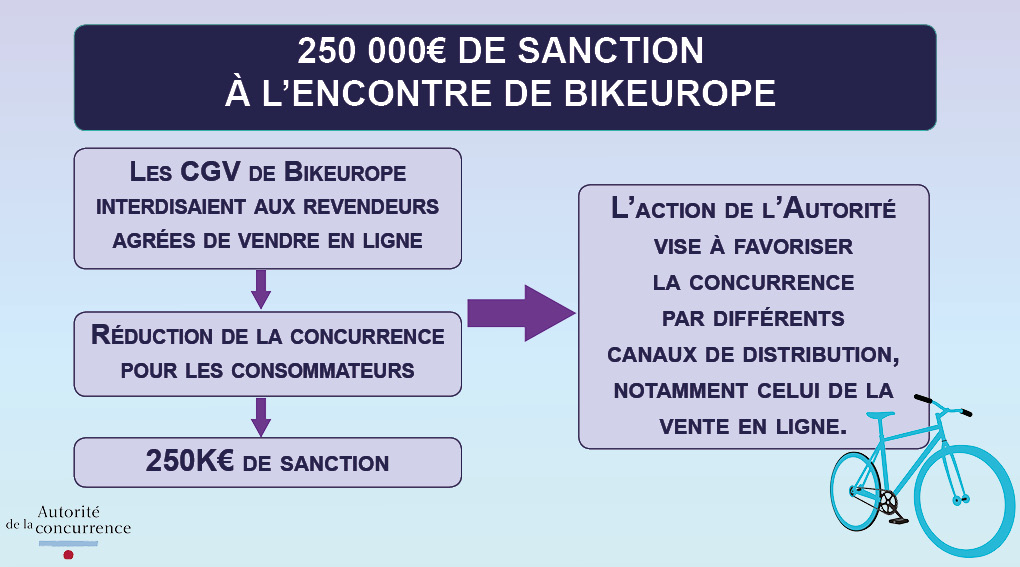 152
II- LA GESTION DU RESEAU1) Distribution sélective et internet
Aut. Conc., 8 novembre 2021, n° 21-D-26  : 

«En concluant des contrats incluant un ensemble de stipulations impliquant la sélection derevendeurs qui ne commercialisent pas la majorité de leurs produits Mobotix en ligne, Mobotix et ses grossistes ACTN, BE IP et EDOX ont conclu un accord vertical ayant pour finalité de restreindre la revente en ligne des produits de Mobotix.  
L’Autorité a estimé que les clauses incluses dans les contrats conclus […] constituaient des restrictions anticoncurrentielles par objet. »
153
II- LA GESTION DU RESEAU1) Distribution sélective et internet
Le nouveau règlement (UE) 2022/720 va dans le même sens : 

L'article 4, point e), du nouveau règlement d'exemption par catégorie prévoit, à la lumière de la jurisprudence, que les restrictions à la vente en ligne sont caractérisées lorsqu'elles ont, directement ou indirectement, isolément ou en combinaison avec d'autres facteurs, pour objet d'empêcher les acheteurs ou leurs clients d'utiliser efficacement l'internet pour vendre les biens ou les services contractuels, y compris les restrictions ayant pour objet d'empêcher l'utilisation d'un ou de plusieurs canaux entiers de publicité en ligne.
154
II- LA GESTION DU RESEAU1) Distribution sélective et internet
Considération toujours très défavorable d’une interdiction pure et simple de la vente en ligne : 

ADLC, 22 juill. 2021, n°21-D-20 qui écarte l’argument du produit médical invoqué à l’appui de l’interdiction des ventes en lignes de lunettes de soleil.
155
IIème Partie - Distribution sélective et internet
Une vision très large de la notion d’interdiction ou de restriction indirecte des ventes en ligne : 
Affaire Stihl, com. 26 janv. 2022, n°20-14.000, rejetant le pourvoi contre l’arrêt de la Cour d’appel de Paris qui avait confirmé la décision de l’ADLC du 24 oct. 2018, n°18-D-23 qualifiant de restriction par objet et de restriction caractérisée le fait de limiter la vente en ligne par l’obligation de mise en main de produits dangereux.
Aut. Conc, 8 nov. 2021, n°21-D-26 : qui qualifie de restriction caractérisée le fait pour le fournisseur d’exiger des grossistes qu’ils sélectionnent des revendeurs ne commercialisant pas la majorité de leurs produits en ligne (assimilé à la limitation de la part de marché des ventes en ligne exclue par les LD).
156
II- LA GESTION DU RESEAU1) Distribution sélective et internet
Sanction des Thés Mariage Frères (ADLC, 11 décembre 2023, n°23-D-12) : 
L’Autorité de la concurrence impose une sanction de 4 millions d’euros pour avoir entravé, durant près de 15 ans, la liberté commerciale de ses distributeurs en leur interdisant, :
d’une part, de vendre en ligne les produits de sa marque, et, 
d’autre part, de revendre ses produits à d’autres revendeurs.
Ces pratiques, qui ont limité la concurrence intra-marque et cloisonné les marchés, sont constitutives d’une entente verticale.
157
II- LA GESTION DU RESEAU1) Distribution sélective et internet
Sanction de Rolex (ALDC, 19 décembre 2023, n°23-D-13) :
L’Autorité de la concurrence impose une sanction de 91 600 000 euros à Rolex pour avoir interdit à ses distributeurs de vendre en ligne ses produits, pendant plus de dix ans. 
L’Autorité considère, en effet, que les stipulations du contrat de distribution sélective liant Rolex France à ses distributeurs caractérisent une entente verticale.
Autorité a rejeté l’argument de Rolex France qui consistait notamment à justifier l’interdiction de la vente en ligne par la nécessité de lutter contre la contrefaçon et le commerce parallèle. Constatant, à cet égard, que les principaux concurrents de Rolex, qui sont confrontés aux mêmes risques, autorisent, sous certaines conditions, la vente en ligne de leurs produits, elle considère que ces objectifs peuvent être atteints par des moyens moins restrictifs de concurrence.
158
II- LA GESTION DU RESEAU1) Distribution sélective et internet
Il est permis d’encadrer de façon proportionnée et justifiée la vente par internet 

Le fournisseur ne peut pas interdire la revente par internet.
Mais il peut imposer des exigences en ce qui concerne la manière dont les biens ou services contractuels peuvent être vendus (point 207 des Lignes Directrices)
159
II- LA GESTION DU RESEAU1) Distribution sélective et internet
Le droit du fournisseur de contrôler la distribution : 

Le fournisseur conserve cependant la possibilité d’encadrer la revente des produits sur Internet à mesures d’encadrement : 

Imposition d’exigences de qualité pour le site Internet ;
Exigences relatives à la manière dont les biens ou services contractuels peuvent être vendus en ligne;
Restrictions liées à l’utilisation de canaux de vente spécifiques, tels que les places de marché en ligne; 
Exigence d’exploitation d’un ou plusieurs points de vente physiques (possibilité d’interdire les pure players) ;
D'obliger l'acheteur à vendre en ligne un montant minimum absolu de biens ou services contractuels (en valeur ou en volume mais pas en pourcentage de ses ventes totales) hors ligne pour éviter le contournement via les points de vente « Potemkine »
CA minimum à réaliser dans les points de ventes physiques ; etc.
160
II- LA GESTION DU RESEAU1) Distribution sélective et internet
Une atténuation du régime de faveur des ventes par internet
161
II- LA GESTION DU RESEAU1) Distribution sélective et internet
POSSIBILITÉ DE RESTREINDRE LES VENTES SUR LES PLACES DE MARCHÉ

v. arrêt Coty de la CJUE, 26-7-2017, aff. 230/16

confirmation de la position de la Commission (Rapport COM 2017 229 final du 10-5-2017, sect. 4.4), de l’Adlc (aff. Stihl du 24-10-2018, n°18-D-23) et de la JP française (CA Paris 13-7-2018, n°17/20787) d’après laquelle la faculté d’interdire ou de restreindre les ventes des produits sélectifs sur les places de marché n’est pas limitée aux produits de luxe

infirmation de la position de l’Autorité allemande de la concurrence (BKA) selon laquelle l’interdiction des ventes sur les places de marché n’est possible que pour les produits de luxe (analyse erronée de l’arrêt Coty)
162
II- LA GESTION DU RESEAU1) Distribution sélective et internet
Question n° 1 : « Les systèmes de distribution sélective relatifs à la distribution de produits de luxe et de prestige et visant principalement à préserver l'« image de luxe » desdits produits constituent-ils un élément de concurrence conforme à l'article 101, paragraphe 1, TFUE ? » 

« 35	 Il ne saurait être déduit de l’arrêt du 13 octobre 2011, Pierre Fabre Dermo-Cosmétique (C‑439/09, EU:C:2011:649),(…) , que son point 46 visait à établir une déclaration de principe selon laquelle la protection de l’image de luxe ne saurait plus désormais être de nature à justifier une restriction de la concurrence, telle que celle qui résulte de l’existence d’un réseau de distribution sélective, au regard de tout produit, dont notamment les produits de luxe, et de modifier ainsi la jurisprudence constante de la Cour, telle que rappelée aux points 25 à 27 du présent arrêt.

36      Eu égard aux considérations qui précèdent, il convient de répondre à la première question que l’article 101, paragraphe 1, TFUE doit être interprété en ce sens qu’un système de distribution sélective de produits de luxe visant, à titre principal, à préserver l’image de luxe de ces produits est conforme à cette disposition, pour autant que le choix des revendeurs s’opère en fonction de critères objectifs de caractère qualitatif, fixés d’une manière uniforme à l’égard de tous les revendeurs potentiels et appliqués de façon non discriminatoire, et que les critères définis n’aillent pas au-delà de ce qui est nécessaire »
163
II- LA GESTION DU RESEAU1) Distribution sélective et internet
Question n° 2 : « En cas de réponse affirmative à la question 1) : Peut-on considérer comme un élément de concurrence conforme à l'article 101, paragraphe 1, TFUE l'interdiction absolue, faite aux membres d'un système de distribution sélective qui opèrent en tant que détaillants sur le marché, d'avoir recours de façon visible à des entreprises tierces pour les ventes par Internet, sans considération de la question de savoir s'il est concrètement porté atteinte aux exigences légitimes du fabricant en termes de qualité ? » 

L'interdiction faite aux membres d'un réseau de distribution sélective de produits de luxe, «  visant à titre principal, à préserver l'image de luxe de ces produits de recourir de manière visible à des plates-formes tierces pour la vente sur internet des produits contractuels  » est conforme à l'article 101, § 1 du TFUE « dès lors que cette clause vise à préserver l'image de luxe desdits produits, qu'elle est fixée de manière uniforme et appliquée de façon non discriminatoire, et qu'elle est proportionnée au regard de l'objectif poursuivi » (pt 58)
164
II- LA GESTION DU RESEAU1) Distribution sélective et internet
« 47 Deuxièmement, l’interdiction en cause au principal permet au fournisseur de produits de luxe de contrôler que ses produits seront vendus en ligne dans un environnement qui correspond aux conditions qualitatives qu’il a convenues avec ses distributeurs agréés.

48      En effet, le non-respect par un distributeur des conditions de qualité fixées par le fournisseur permet à celui-ci de se retourner contre ce distributeur, sur le fondement du lien contractuel existant entre ces deux parties. L’absence de relation contractuelle entre le fournisseur et les plateformes tierces fait toutefois obstacle à ce que celui-ci puisse, sur un tel fondement, exiger de ces plateformes le respect des conditions de qualité qu’il a imposées à ses distributeurs agréés.

49      Or, une vente en ligne de produits de luxe par des plateformes qui n’appartiennent pas au système de distribution sélective de ces produits, dans le cadre de laquelle le fournisseur n’a pas la possibilité de contrôler les conditions de vente de ses produits, comporte le risque d’une détérioration dans la présentation desdits produits sur Internet, qui est de nature à porter atteinte à leur image de luxe et, partant, à leur nature même »
165
II- LA GESTION DU RESEAU1) Distribution sélective et internet
Question n° 3 : « L'article 4, sous b), du règlement (UE) n° 330/2010 doit-il être interprété en ce sens que l'interdiction, faite aux membres d'un système de distribution sélective qui opèrent en tant que détaillants sur le marché, d'avoir recours de façon visible à des entreprises tierces pour les ventes par Internet, constitue une restriction par objet de la clientèle du détaillant ? » 

Question n° 4 : « L'article 4, sous c), du règlement (UE) n° 330/2010 doit-il être interprété en ce sens que l'interdiction, faite aux membres d'un système de distribution sélective qui opèrent en tant que détaillants sur le marché, d'avoir recours de façon visible à des entreprises tierces pour les ventes par Internet, constitue une restriction par objet des ventes passives aux utilisateurs finals ? »

« l'interdiction faite aux membres d'un système de distribution sélective de produits de luxe, qui opèrent en tant que distributeurs sur le marché, d'avoir recours de façon visible à des entreprises tierces pour les ventes par Internet, ne constitue pas une restriction de la clientèle, au sens de l'article 4, sous b), de ce règlement, ni une restriction des ventes passives aux utilisateurs finals, au sens de l'article 4, sous c), dudit règlement » (pt 62).
166
II- LA GESTION DU RESEAU1) Distribution sélective et internet
Les suites françaises : alignement sur le droit de l’UE

Affaire Caudalie 

Cass. Com., 13 septembre 2017, n°16-15.067 (post Rapport final  relatif à l’enquête sectorielle sur le commerce électronique 2017) : cassation de l’arrêt du 2 février 2016 => reconnaissance du droit de Caudalie d’interdire à la marketplace 1001Pharmacies de commercialiser ses produits

Cour d'appel de Paris, 13 juillet 2018, n° 17/20787 : suite (post arrêt COTY CJUE)
Les produits Caudalie sont des produits cosmétiques de luxe (allure et image des produits et critères qualitatifs de distribution) 
La jurisprudence Coty s’applique à d’autres produits que les produits de luxe 
En tout état de cause, pas de restriction caractérisée, donc exemption par catégorie
167
II- LA GESTION DU RESEAU1) Distribution sélective et internet
Affaire Coty : application de cette JP par la Cour d'appel de Paris Pôle 5, chambre 4, 28 février 2018 - n° 16/02263 

Les clauses contenues dans un contrat de distribution sélective sont conformes à l'article 101§1 TFUE si elles sont proportionnées à l'objectif de préservation de l'image de luxe des produits en cause et ne vont pas au-delà de ce qui est nécessaire pour atteindre cet objectif.
168
II- LA GESTION DU RESEAU1) Distribution sélective et internet
Application par ADLC : 

Aut. conc., déc. n 18-D-23, 24 oct. 2018 relative à des pratiques mises en œuvre dans le secteur de la distribution de matériel de motoculture
L’interdiction d'avoir recours à des plateformes tierces en ligne est conforme au droit de la concurrence. Justifications: 
S’agissant des produits dangereux:  la nécessité pour le fournisseur de s'assurer que la vente en ligne est assurée par un distributeur apte à garantir le fonctionnement des produits et à assurer la transmission des informations et conseils utiles à leur utilisation dans des conditions optimales de sécurité n’est pas illégitime (pt 280)
Toutefois, en exigeant une remise en main propre de ce type de produits par le distributeur à l’acheteur et donc en imposant soit un retrait en magasin, soit une livraison en personne au domicile de l’acheteur, Stihl a de facto interdit la vente de ses produits à partir des sites Internet de ses distributeurs. Or, cette remise en main propre n’est imposée par aucune réglementation nationale ou européenne portant sur la commercialisation des produits en cause
S'agissant des produits non dangereux: l'interdiction est appropriée en ce qu'elle permet au fournisseur de s'assurer de la provenance des produits vendus ainsi que de l'absence de contrefaçon ou malfaçons (pt 281), mais également d'une présentation qualitative de ses produits sur Internet (pt 283)

Rappel : la tête de réseau ne peut limiter la revente en ligne des produits contractuels (les produits dangereux).  Cf supra

> l’arrêt de la CA de Paris (17 octobre 2019, n°18/24456) confirmant pour l’essentiel la décision de l’ADLC fait l’objet d’un pourvoi en cassation
169
II- LA GESTION DU RESEAU1) Distribution sélective et internet
Les interrogations autour de l’arrêt Coty

Qu’est-ce qu’un produit de luxe ?

Selon certains, caractère  « autoréalisateur » : je dis que mon produit est de luxe, je le vends comme un produit de luxe, il devient un produit de luxe
Pour d’autres, existence de critères objectifs :
Une marque forte
Une haute qualité intrinsèque du produit
Un  prix élevé
Une perception d’exclusivité des clients
170
II- LA GESTION DU RESEAU1) Distribution sélective et internet
 Une solution limitée aux produits de luxe?

✓ Point de vue majoritaire : contre une limitation
Commentaire de l’arrêt Coty par la Commission (Competition Policy Brief - April 2018): « In this context, it must be borne in mind that selective distribution systems complying with Article 101(1) TFEU can also be operated for other product categories than luxury goods »
Cour d'appel de Paris pôle 1 chambre 8, 13 juillet 2018, n°17-20787: « Au demeurant et à titre surabondant, comme l'a indiqué la DG Concurrence de la Commission européenne dans son commentaire de l'arrêt Coty, il n'y a pas lieu d'exclure que l'interdiction de vente via des plateformes dans les accords de distribution sélective puisse être conforme à l'article 101, §1, du TFUE pour d'autres catégories de produits que celle des produits de luxe »
ADLC, 24 oct. 2018, n°18-D-23 (Stihl) : l’analyse opérée par la CJUE dans l’arrêt Coty « paraît susceptible d’être étendue à d’autres types de produits que les produits de luxe » et « (la CJUE) n’en a pas circonscrit le champ d’application » (pt 278) .

✓ Mais Bundeskartellamt (Allemagne), Competition restraints in online sales after Coty and Asics – what’s next ?, October 2018 : la solution de l’arrêt Coty est limitée aux seuls produits de luxe et ne peut pas être transposée aux produits de haute qualité 
« The ECJ’s statements in this regard are limited to luxury goods. One cannot simply transfer them to other (high-quality) brand products. »
171
II- LA GESTION DU RESEAU1) Distribution sélective et internet
Une solution transitoire? 

Le rapport final du 10 mai 2017 relatif à l’enquête sectorielle sur le commerce électronique et l’arrêt Coty insistent sur le fait que les places de marché constituent pour l’heure un canal de vente limité > empêcher de recourir aux marketplaces n’empêche pas l’achat sur internet
Quid demain? 

De nombre de places de marché se spécialisent dans le luxe
172
II- LA GESTION DU RESEAU1) Distribution sélective et internet
La possibilité de restreindre les ventes sur les places de marché est confirmée par les LD

Point 208 des LD: "Les restrictions liées à l’utilisation de canaux de vente en ligne spécifiques, tels que les places de marché en ligne, ou l’imposition de normes de qualité pour les ventes en ligne peuvent généralement bénéficier de l’exemption prévue à l’article 2, paragraphe 1, du règlement (UE) 2022/720, quel que soit le type de système de distribution utilisé, à condition qu’elles n’aient pas pour objet indirect d’empêcher l’utilisation effective de l’internet par l’acheteur pour vendre les biens ou services contractuels sur des territoires spécifiques ou à une clientèle spécifique. Les restrictions des ventes en ligne n’ont généralement pas un tel objet lorsque l’acheteur reste libre d’exploiter sa propre boutique en ligne et de faire de la publicité en ligne. Dans de tels cas, l’acheteur ne se voit pas empêché de faire un usage effectif de l’internet pour vendre les biens ou services contractuels."
173
II- LA GESTION DU RESEAU2) Les reventes hors réseau
2) Les réseaux de distribution sélective à l’épreuve des reventes hors réseau

Les réseaux sélectifs doivent mener un double combat, à la fois contre les membres du réseau qui ne respectent pas leurs obligations et contre les tiers revendeurs hors réseau 
Ce combat est loin d’être facile 
Il peut être rendu plus difficile en pratique par l’inversion du rapport de force entre fournisseurs et distributeurs
174
II- LA GESTION DU RESEAU2) Les reventes hors réseau
Un ancien réparateur agréé peut-il se livrer à une activité de revente de véhicules hors réseau ? 

CA Paris, 5-4, 12 janv. 2022, n° 17/14189, Automobiles Peugeot 

Un revendeur agréé Peugeot a été résilié pour faute grave pour avoir vendu des véhicules Peugeot et a contesté cette résiliation. L’ensemble de ses contestations a été rejeté.
La contestation d’un réparateur agréé sur la nature des véhicules dont la vente lui est reprochée au regard de la définition du véhicule neuf retenue par la Cour de cassation est sans objet lorsqu’il décrit lui-même les produits qu’il offre comme des véhicules neufs dans ses communications commerciales.
175
II- LA GESTION DU RESEAU2) Les reventes hors réseau
Le réparateur agréé intégré depuis plusieurs années dans un réseau ne peut ignorer qu’en s’approvisionnant en véhicules neufs auprès de concessionnaires espagnols et italiens, il participe à la violation d’une interdiction de revente hors réseau au sens de l’article L.442-2 du code de commerce.
Une interdiction de revente de véhicules hors réseau conforme au règlement restrictions verticales ne peut être remis en cause du seul fait qu’elle excéderait la portée de la notion de véhicule neuf telle que définie par la jurisprudence de la Cour de cassation.
Le seul fait que certains mandats d’une société mandataire filiale du constructeur, Aramis, aient pu être régularisés après la vente, ne permet pas de conclure que cette filiale du constructeur participe à un réseau parallèle organisé par ce dernier.
176
II- LA GESTION DU RESEAU2) Les reventes hors réseau
La lutte contentieuse contre les revendeurs hors réseau 
Obstacle de la démonstration de la licéité et de l’existence du réseau sélectif
Difficulté de la preuve de la revente hors réseau (camouflage en vente de produits d’occasion ou de vente par un mandataire du client final)
Difficulté de la preuve de la matérialité de l’approvisionnement illicite (achat par le revendeur auprès d’un autre revendeur hors réseau)
Difficulté des constats sur ordonnance
177
III – LA SORTIE DU RESEAU
LE CONTRAT DE DISTRIBUTION SELECTIVE A L’EPREUVE DE LA SORTIE DU RESEAU DE DISTRIBUTION
La fin du contrat de distribution sélective
La cession de l’entreprise du distributeur sélectif
178
III – LA SORTIE DU RESEAU
Remarque : multiplication des contentieux en fin de contrat

La fin du contrat n’est pas seulement contestée en elle-même :
Résiliation abusive (abus dans la rupture)
Résiliation brutale (brutalité de la rupture)
Résiliation illégale (illégalité de la rupture)

Mais donne lieu à des contestations sur la naissance des relations et leur exécution
Contestations de tout ordre : primes d’objectifs, garanties non réglées, remise en cause des RRR, contestation du prix et des hausses de prix, etc. renforcées par l’extension de la soumission à un déséquilibre significatif et l’obtention d’un avantage sans contrepartie proportionnée
Contestation des conditions de cession du fonds de commerce ou de l’entreprise
Demandes de réintégration au sein du réseau
179
III – LA SORTIE DU RESEAUA. La fin du contrat de DS
LA FIN DU CONTRAT DE DISTRIBUTION SELECTIVE 

1) Droit de rupture
1°Le principe du droit de rompre
2°Le droit à une rupture sanction
180
III – LA SORTIE DU RESEAUA. La fin du contrat de DS
1° Le principe du droit de rompre

CDI : droit de résiliation unilatérale (principe de prohibition des engagements perpétuels)

CDD : aucun droit au renouvellement
- Solution constante en JP
- Repris par nouvel art. 1212 cc :
« Lorsque le contrat est conclu pour une durée déterminée, chaque partie doit l'exécuter jusqu'à son terme.
Nul ne peut exiger le renouvellement du contrat. »
181
III – LA SORTIE DU RESEAUA. La fin du contrat de DS
2°Le droit à une rupture sanction : la résolution du contrat

Le  jeu des clauses résolutoires

Nouvel article 1225 code civil :
« La clause résolutoire précise les engagements dont l'inexécution entraînera la résolution du contrat.
La résolution est subordonnée à une mise en demeure infructueuse, s'il n'a pas été convenu que celle-ci résulterait du seul fait de l'inexécution. La mise en demeure ne produit effet que si elle mentionne expressément la clause résolutoire »
182
III – LA SORTIE DU RESEAUA. La fin du contrat de DS
En l’absence de clause résolutoire

Art. 1226 code civil : résolution unilatérale par notification
« Le créancier peut, à ses risques et périls, résoudre le contrat par voie de notification. Sauf urgence, il doit préalablement mettre en demeure le débiteur défaillant de satisfaire à son engagement dans un délai raisonnable.
La mise en demeure mentionne expressément qu'à défaut pour le débiteur de satisfaire à son obligation, le créancier sera en droit de résoudre le contrat.
Lorsque l'inexécution persiste, le créancier notifie au débiteur la résolution du contrat et les raisons qui la motivent.
Le débiteur peut à tout moment saisir le juge pour contester la résolution. Le créancier doit alors prouver la gravité de l'inexécution »

Art. 1227 code civil : 
« La résolution peut, en toute hypothèse, être demandée en justice. »
183
III – LA SORTIE DU RESEAUA. La fin du contrat de DS
Mais le manquement doit être suffisamment grave pour justifier une résolution du contrat

Cass. com., 5 avril 2018, n°16-19.923 : « le manquement d’une partie à la clause d’objectifs ne constitue pas une faute suffisamment grave pour justifier une rupture immédiate des relations commerciales, même en présence d’une clause résolutoire en ce sens ».
184
III – LA SORTIE DU RESEAUA. La fin du contrat de DS
b) Modalités d'exercice du droit de rupture

1°Respect d’un préavis ? 

Ne joue pas en cas de faute grave (art. L. 442-1, II du code de commerce).

But : permettre au cocontractant qui n'a pas pris l'initiative de la rupture de la relation contractuelle de faire face aux conséquences économiques et financières de celle-ci en organisant sa reconversion.

Admise depuis longtemps en jurisprudence sur le fondement des ex articles 1135 et 1160 du code civil.
185
III – LA SORTIE DU RESEAUA. La fin du contrat de DS
Le respect d’un préavis est aujourd’hui prévu par : 

L’article L. 442-1, II code de commerce  (ex 442-6 al.5 code de commerce) :

Désormais la responsabilité de l’auteur de la rupture ne peut être engagée du chef d’une durée insuffisante du préavis dès lors qu’il a respecté un préavis de 18 mois. 

Remarque : l’octroi d’un préavis suppose le maintien de la relation commerciale aux conditions antérieures (sauf si le défaut d’exécution est imputable à la victime de la rupture : Paris 19 sept. 2018, RG n°18/08183).
186
III – LA SORTIE DU RESEAUA. La fin du contrat de DS
2°La motivation de la rupture

En principe, la décision de résiliation ou de non-renouvellement n'a pas à être motivée :
Auparavant, il y avait un contrôle de la légitimité des motifs de la rupture (v. Com. 20 janvier 1998 mais cette jurisprudence est devenue obsolète).

Quid si des motifs fallacieux sont tout de même invoqués ? 
Evolution de la position de la Cour de cassation qui : 
a sanctionné par le passé : Com., 5 oct. 1993, n° 91-10.408 ou Com. 13 mars 2001, n° 98-19.260
ne sanctionne pas dans la jurisprudence récente : Com., 25 avr. 2011, n°98-22.199 ; 6 nov. 2007, n°05-15.152 ; 12 avril 2016, n°14-25.390. 
Application récente par Paris 4 juill. 2018, RG n°16/05518
187
III – LA SORTIE DU RESEAUA. La fin du contrat de DS
3°Contrôle de la rupture abusive

Beaucoup de contentieux

Les abus possibles : 
L'intention de nuire au cocontractant : Com. 8 oct. 2013, n°12-22.952 
Une légèreté, une désinvolture particulièrement blâmable 
Ex. : incitation du distributeur à faire des investissements peu de temps avant la rupture : Com. 3 nov. 2004.
188
III – LA SORTIE DU RESEAUB. La cession de l’entreprise du distributeur
B. La cession de l’entreprise du distributeur sélectif

Clause d’agrément du repreneur en cas de cession du contrat ou de la société exploitant le contrat : usuelle dans les contrats de distribution sélective
En général, exigence d’information préalable et d’autorisation préalable 
Clause sèche ou pour justes motifs 
Nécessaire pour vérifier si le repreneur remplit les critères d’appartenance au réseau
189
III – LA SORTIE DU RESEAUB. La cession de l’entreprise du distributeur
Peut-on aller au-delà et admettre un non-agrément pour des raisons allant au-delà de la vérification des critères ? 

Il existe 2 courants en jurisprudence et en pratique : 

absence d’intuitu personae entre le fournisseur et ses distributeurs sélectifs (Cass. Com, 4 mai 1999)

intuitu personae en plus des critères de sélection, en particulier en cas de distribution sélective quantitative, nécessité de pouvoir s’opposer à une trop grande concentration du réseau ou au contraire à une insuffisance d’économies d’échelle et impossibilité ou difficulté de travailler avec une personne avec laquelle on ne s’entend pas bien
190
CONCLUSION
Conclusion : un droit en évolution permanente

Pratique jurisprudentielle importante et évolutive ; 
La mise en œuvre de la réforme du droit des restrictions verticales 2022/720 ; 
Le débat sur la qualification d’acte unilatéral ou d’accord relevant du droit des ententes du refus d’agrément au sein d’un réseau de distribution sélective ; et 
Projet d’adoption d’un régime plus protecteur des distributeurs automobiles
191